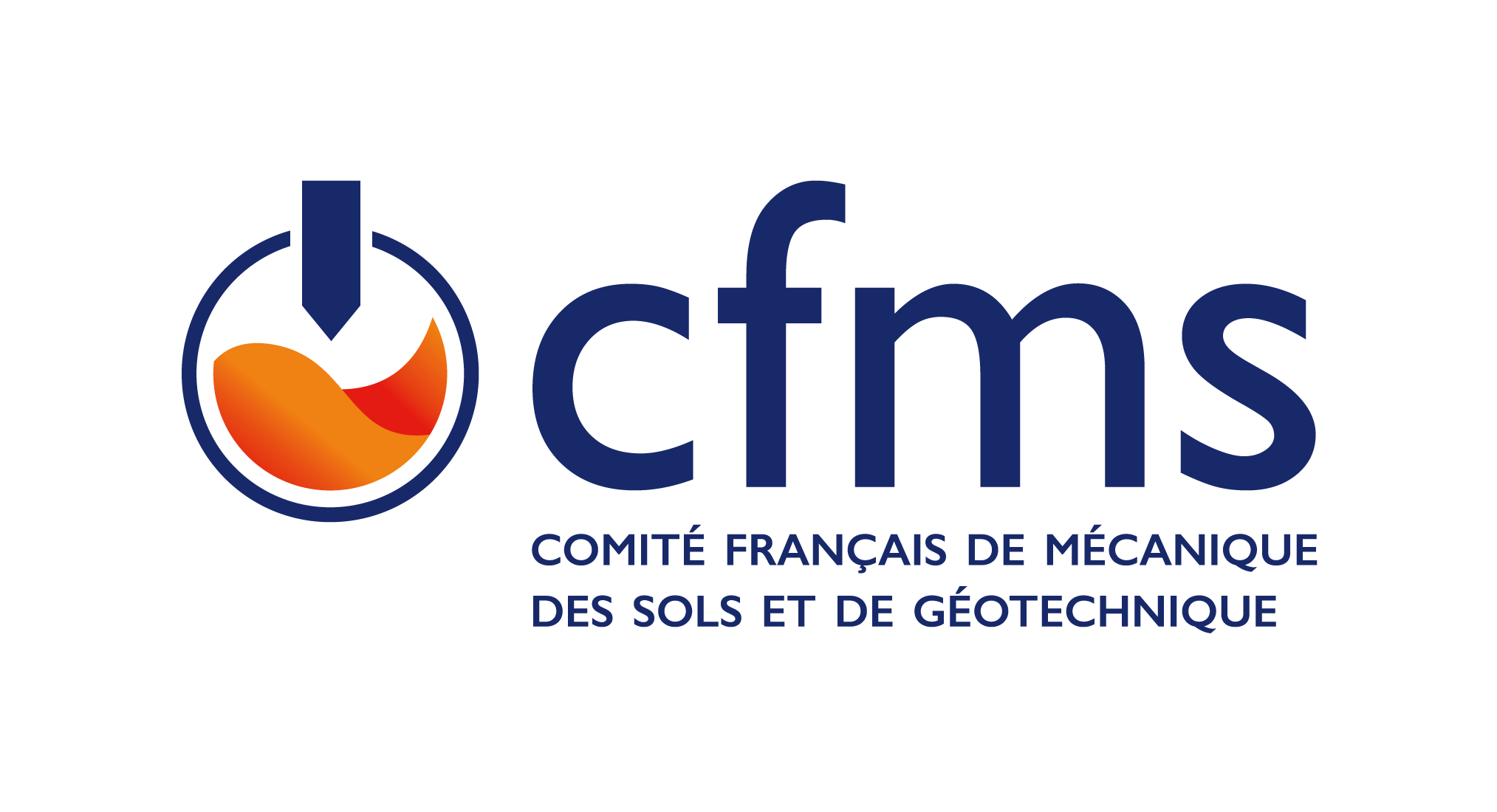 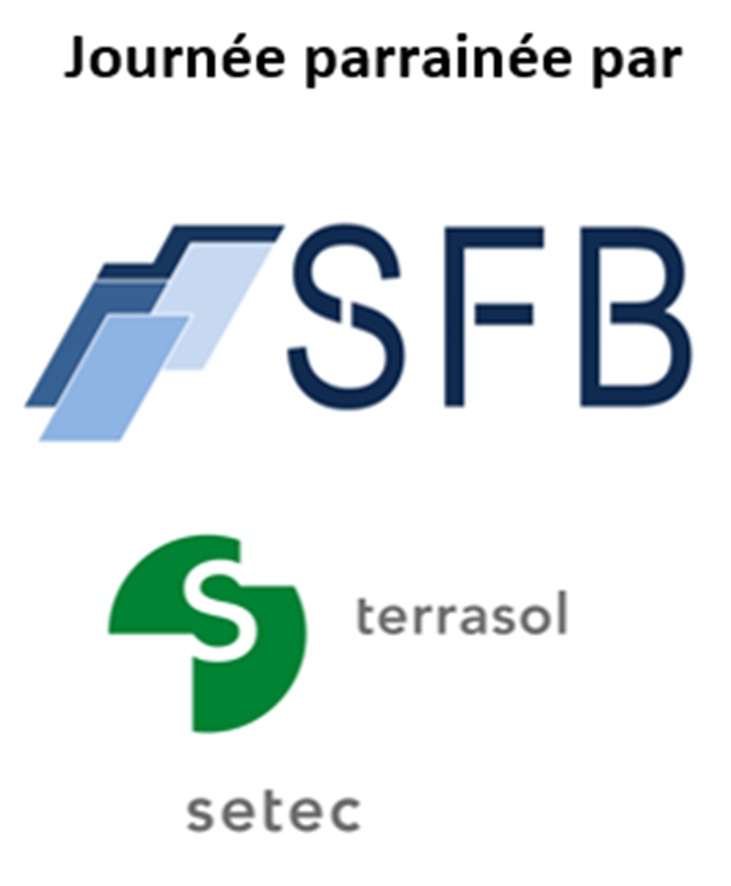 1
Etude d’exécution des voiles par passespar Benoit CAYZAC (Bouygues Construction)
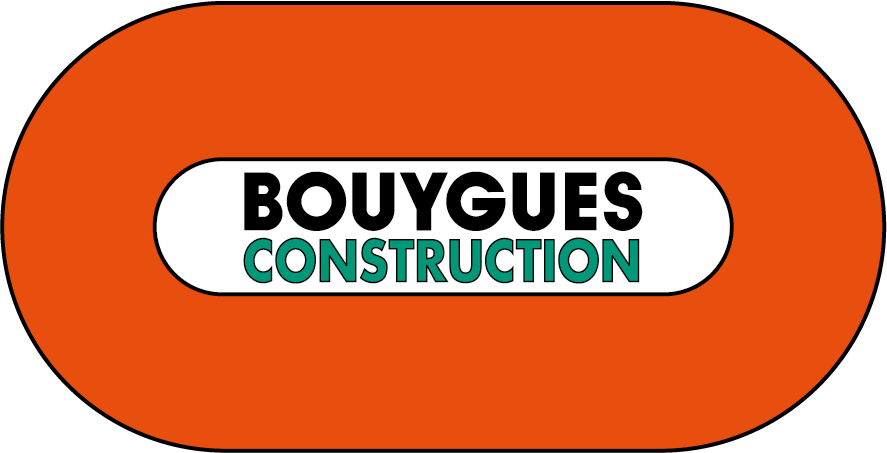 Recommandations relatives à la technique des voiles par passesChapitre 2 – Etudes d’exécution des Voiles Par Passes (VPP)
Objectifs de la phase exécution : les études doivent permettre pour chaque tronçon de :
Vérifier la stabilité générale
Vérifier l’équilibre vertical des voiles
Vérifier l’équilibre horizontal des voiles
Définir la méthodologie de suivi des déplacements
Etablir les plans d’exécution
En fonction de l’analyse de risque du site (G2 PRO et G3).
Mise en place d’un suivi de déplacements.
Mise en place de seuils de déplacements.
Définition d’une procédure en cas de  dépassements.
Evaluer les efforts dans les appuis (butons provisoires /planchers définitifs)
Dimensionner les butons / les semelles / les corbeaux / les bêches.
Dimensionner le voile en béton armé (phases provisoires et définitives)
Réalisation des vues en plan / coupes / élévations  en coffrage et armatures, prenant en compte les phases provisoires et définitives, et nécessaires à la réalisation sur site
Vérification du soulèvement du voile en fonction de l’inclinaison du butonnage et des conditions de frottement voile/terre
Analyse vis-à-vis du grand glissement.
Sur la base de l’analyse réalisée en G2PRO.
Mise à jour suivant modifications d’hypothèses (géotechniques / géométriques / site / hydrologie)
Déplacements non évaluables par le calcul
Ordre de grandeur à définir en début du chantier
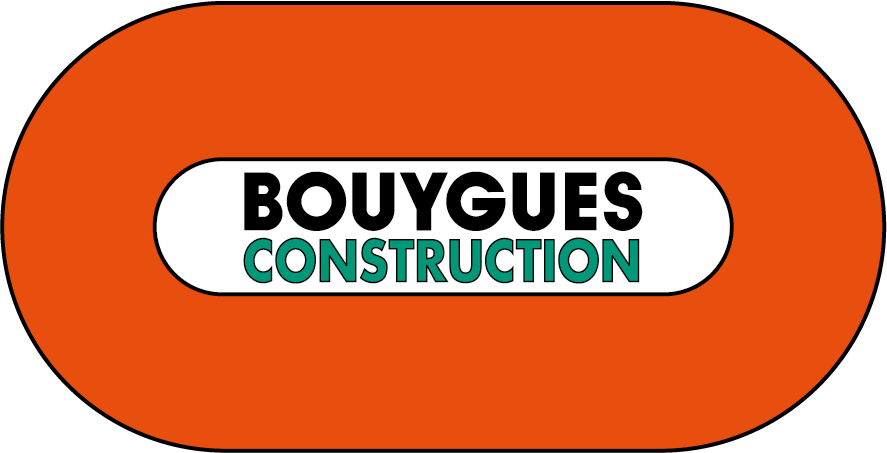 Recommandations relatives à la technique des voiles par passesChapitre 2 – Etudes d’exécution des Voiles Par Passes (VPP)
Intervenants et interfaces études :
Entreprise de VPP
Entreprise de terrassement
Géotechnicien G3
Mise à jour de l’étude de conception en fonction des d’hypothèses d’EXE.
Coordination géotechnique des différents intervenants.
Suivi des déplacements.
Installation de chantier.
Phasage (passes / butonnage provisoire).
Suivi des déplacements.
Dimensionnement des butons.
Etude de conception
Sensibilité des avoisinants
Caractéristiques géotechniques du site
Vérification de la validité du mode opératoire
Etudes d’exécution
Contrôle et suivi
Calculs de poussées / dimensionnement des éléments / ferraillages 
Plans d’exécutions intégrant les interfaces entre butons provisoires et ouvrages définitifs.
Suivi des déplacements.
Etude de la mise hors d’eau du site
Entreprise de rabattement de nappe
Entreprise de Gros-Oeuvre
Bureau d’étude structure
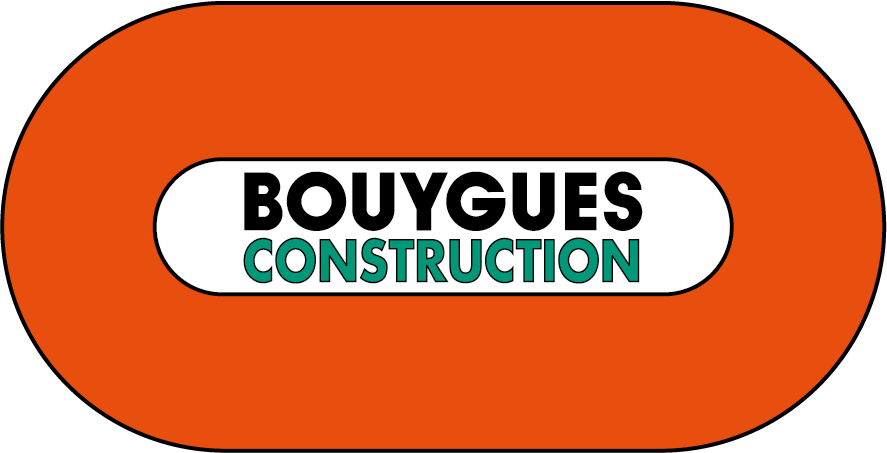 Recommandations relatives à la technique des voiles par passesChapitre 2 – Etudes d’exécution des Voiles Par Passes (VPP)
Calcul de la poussée :
Le calcul doit être phasé pour être cohérent avec la réalisation du voile par ceintures horizontales.
La poussée retenue est la poussée active Ka (pour prendre en compte les déplacements du voile ) avec d/f=0 (pour prendre en compte les bandes drainantes). 
Les paramètres géotechniques doivent être définis pour les phases provisoires (Ctravaux/jtravaux) et pour les phases définitives (C’/j’) en fonction de la durée des phases.
Les surcharges doivent être cohérentes avec les contraintes travaux et les contraintes définitives.
La hauteur de la poussée est à prendre compris la hauteur de la bêche.
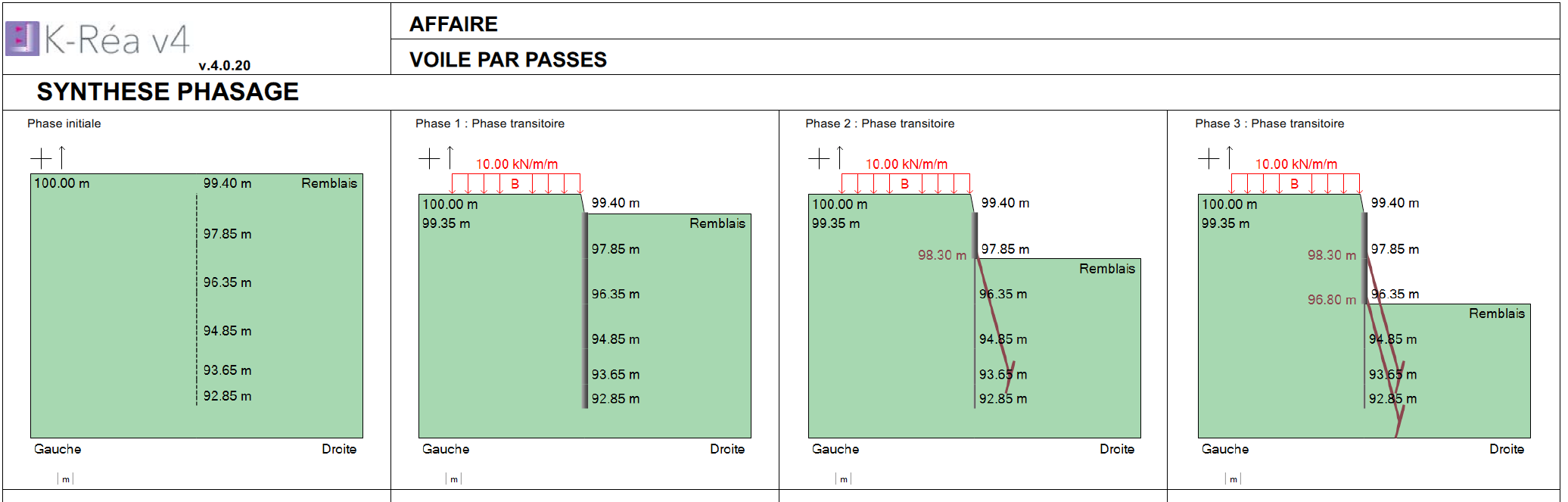 Plusieurs méthodes utilisables : 
Modèles géotechniques « complexes » phasés.
Modèles RDM « simples » phasés.
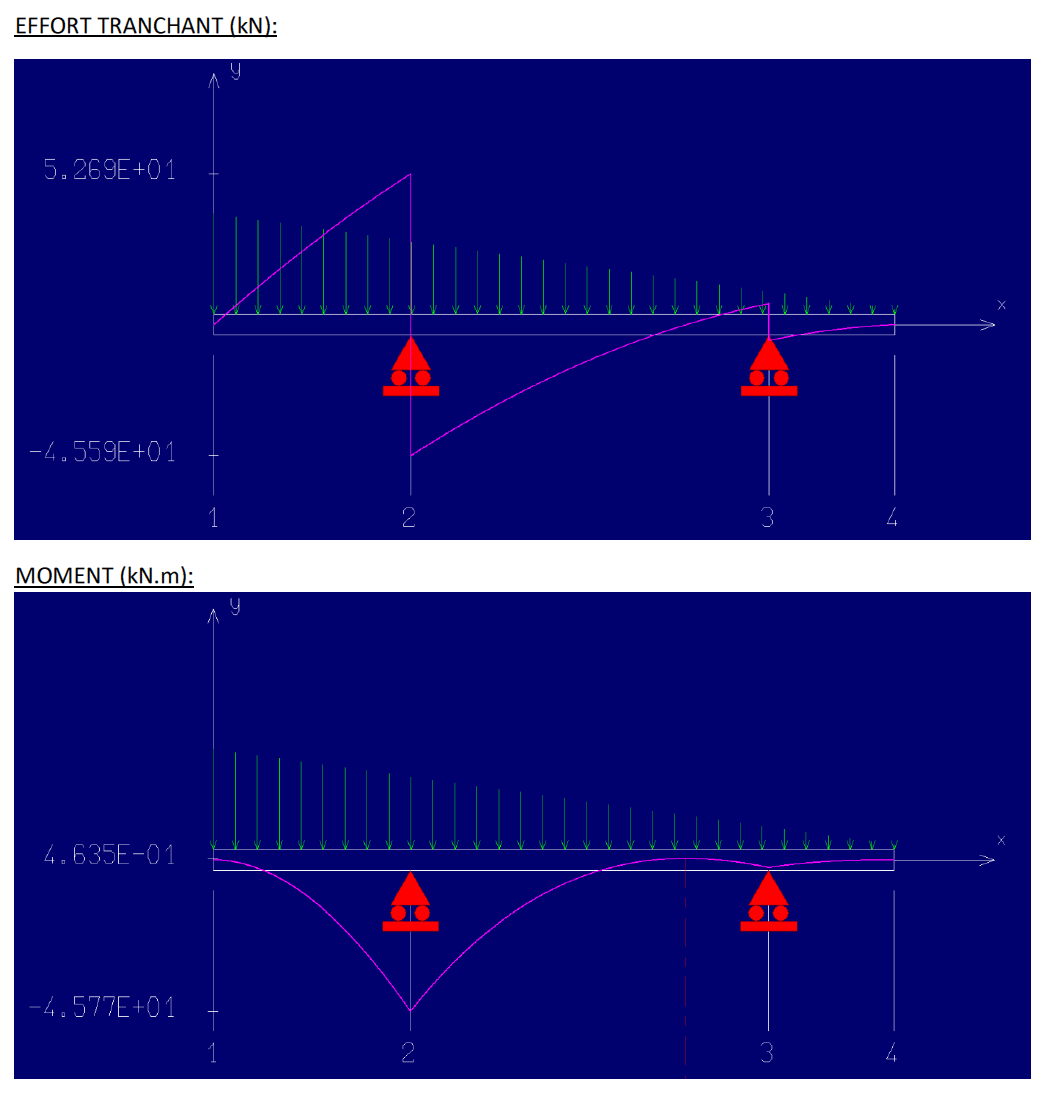 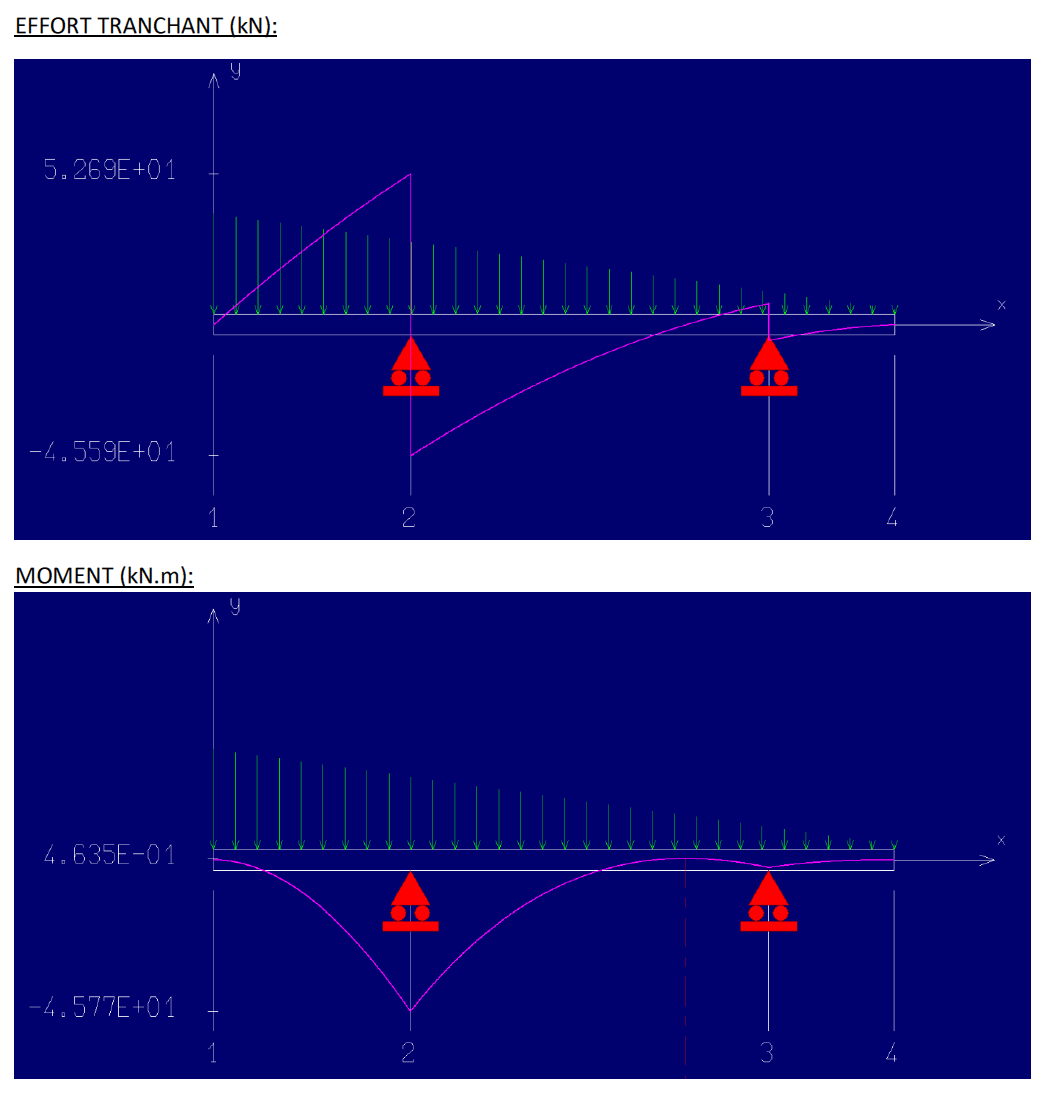 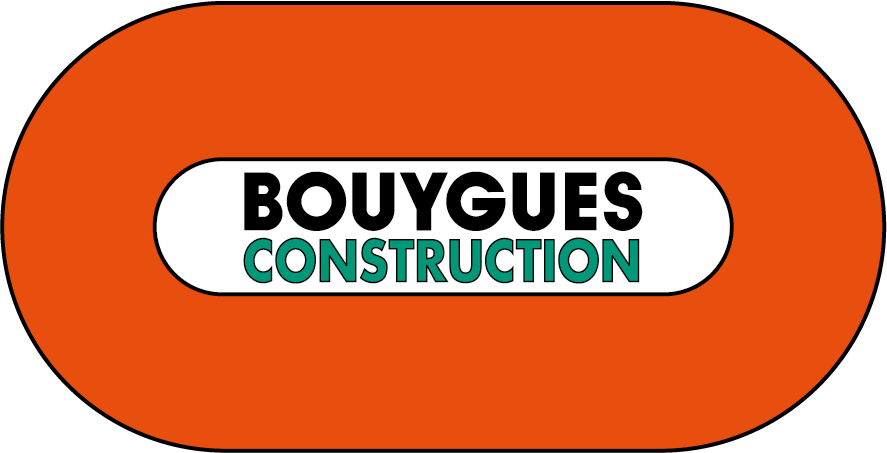 Recommandations relatives à la technique des voiles par passesChapitre 2 – Etudes d’exécution des Voiles Par Passes (VPP)
Calcul de la poussée : Modèles géotechniques « complexes » phasés.
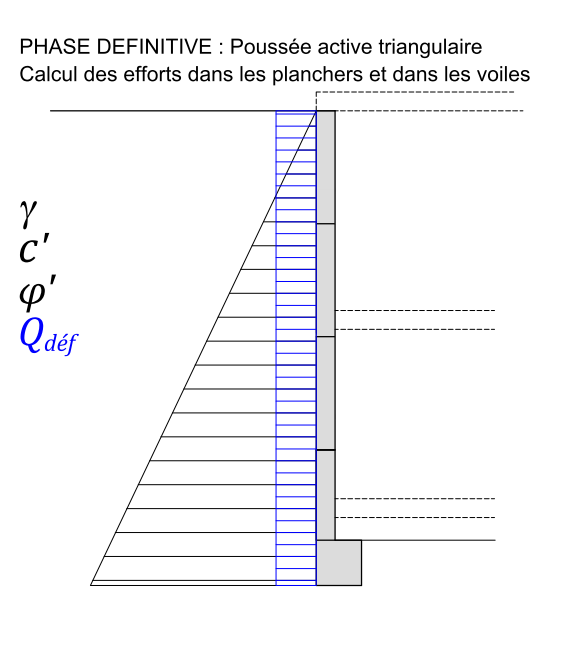 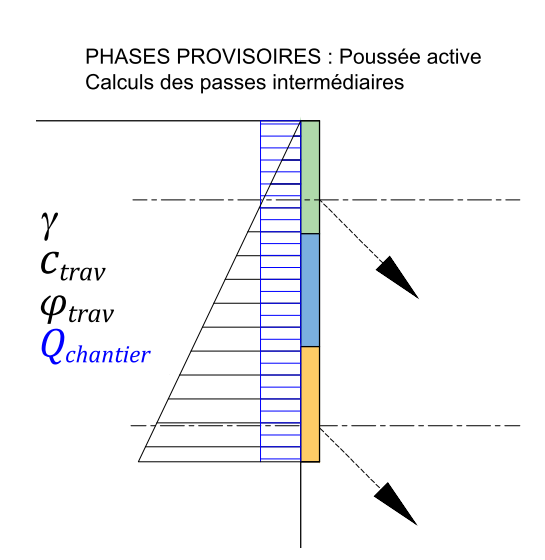 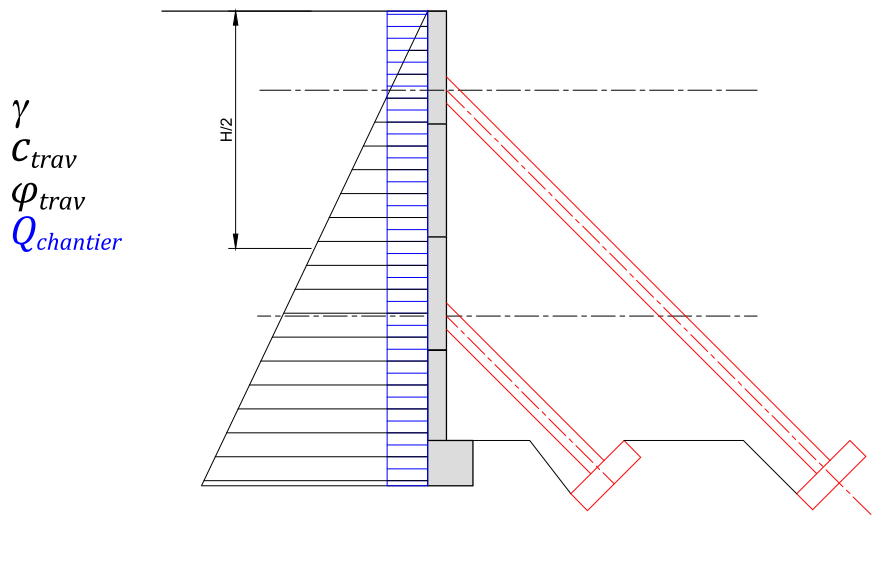 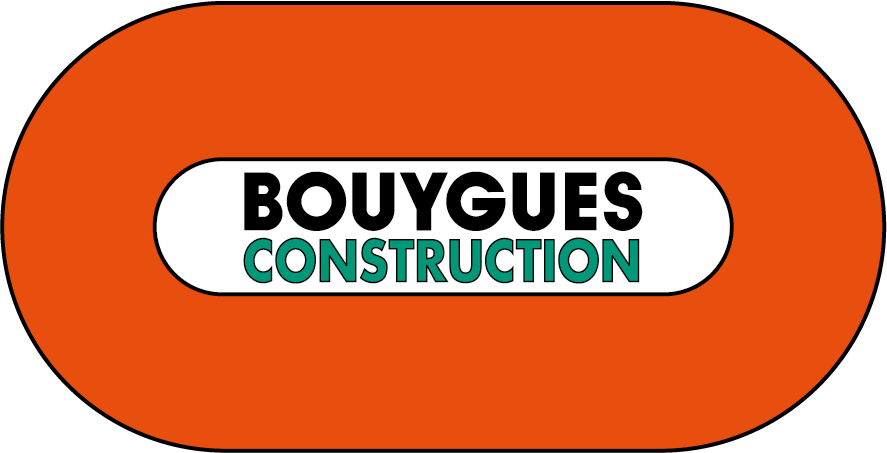 Recommandations relatives à la technique des voiles par passesChapitre 2 – Etudes d’exécution des Voiles Par Passes (VPP)
Calcul de la poussée : Modèles rdm « simples » phasés.
Pour le calcul des butons et semelles : 
Ajustement avec un palier horizontal de la valeur max de la poussée sur H/2.
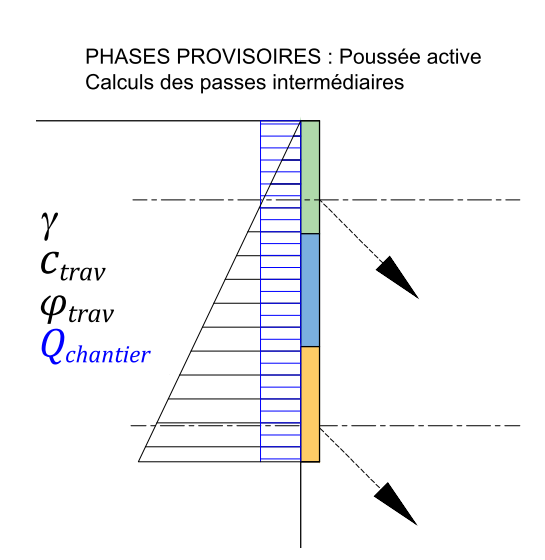 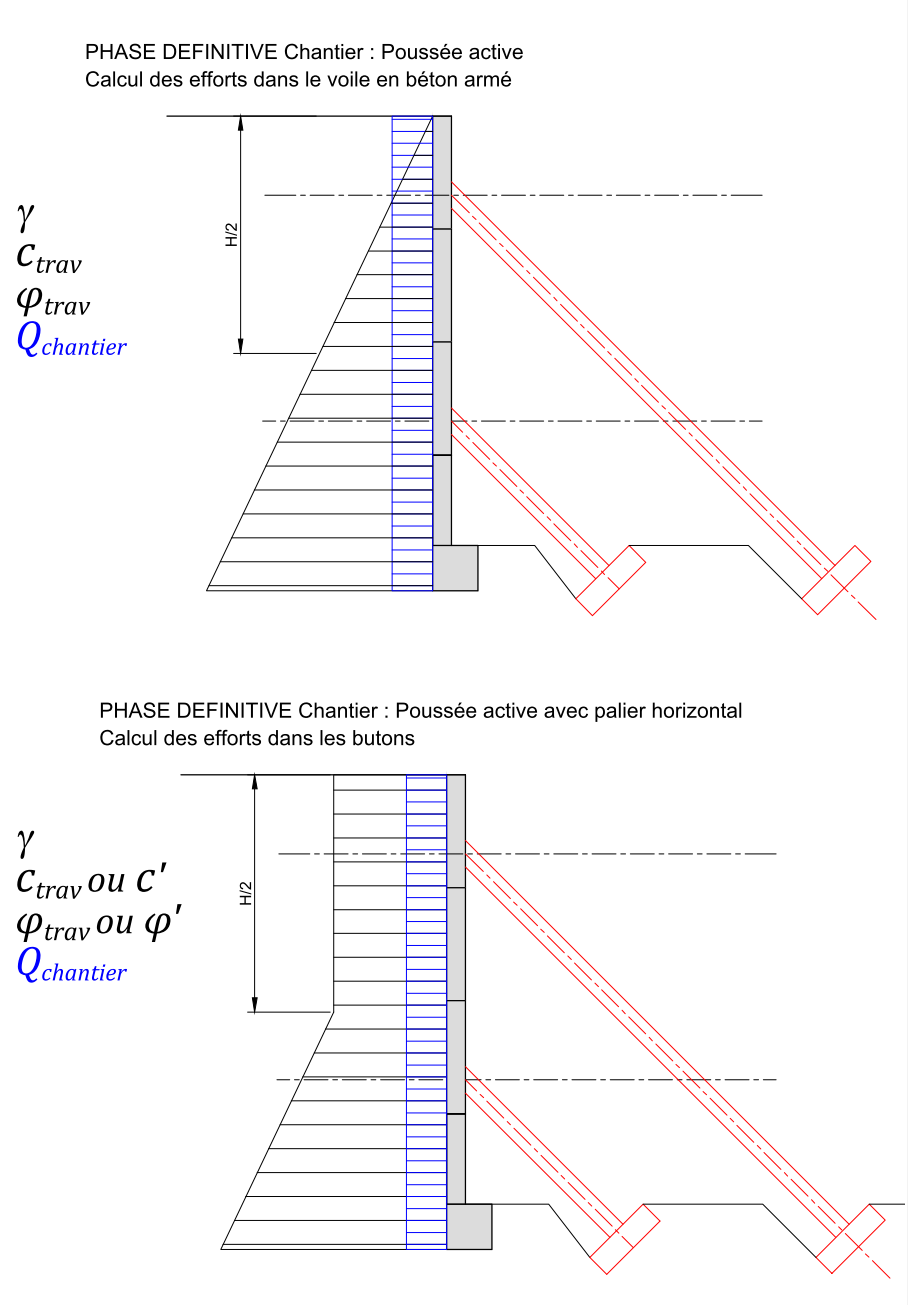 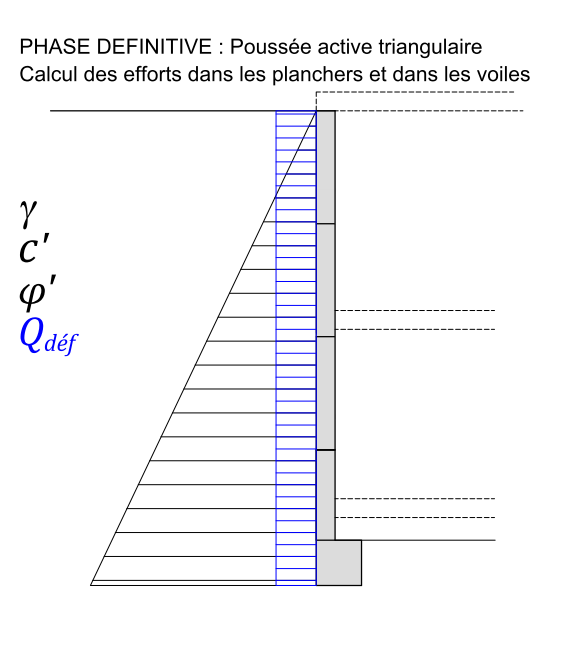 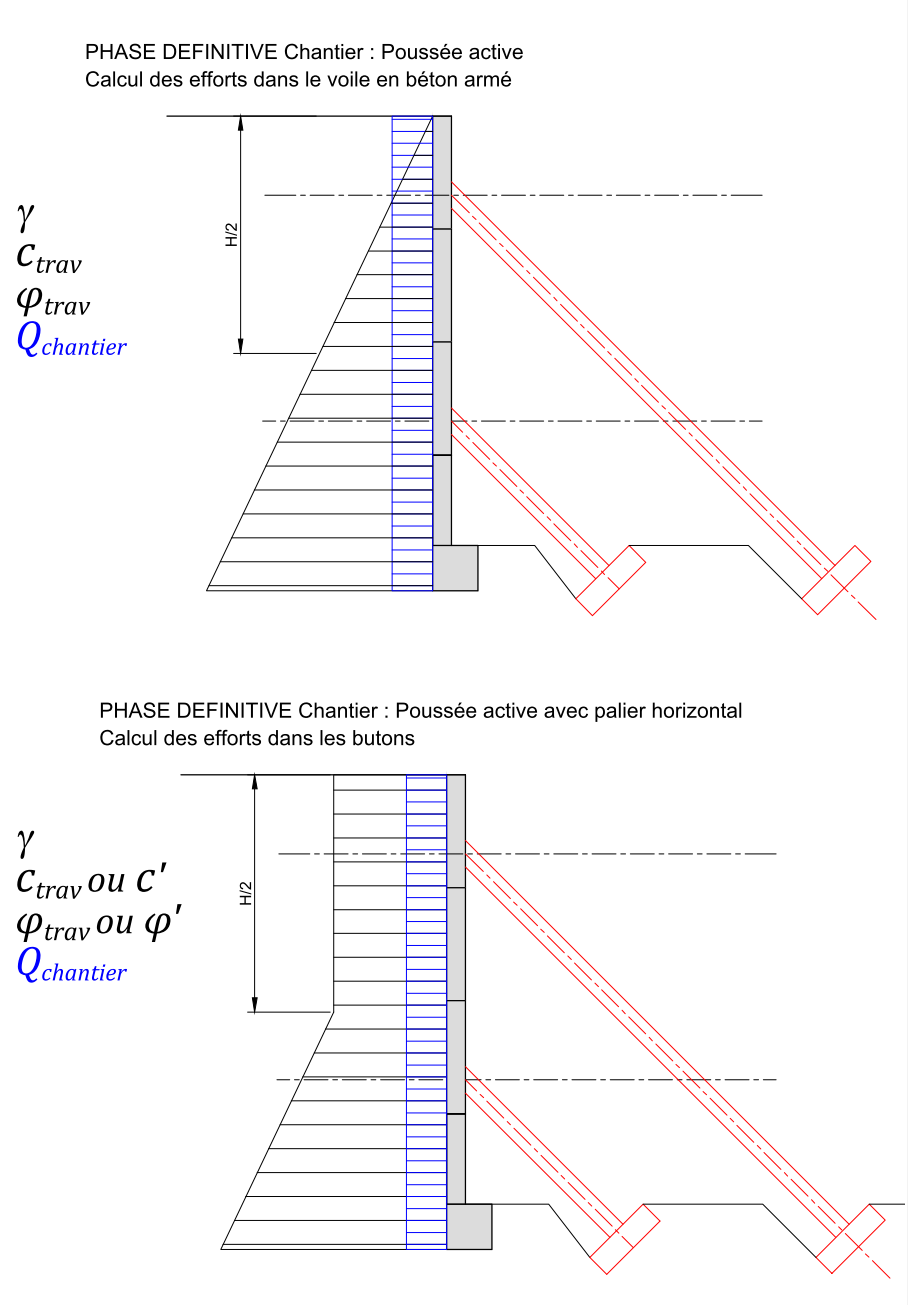 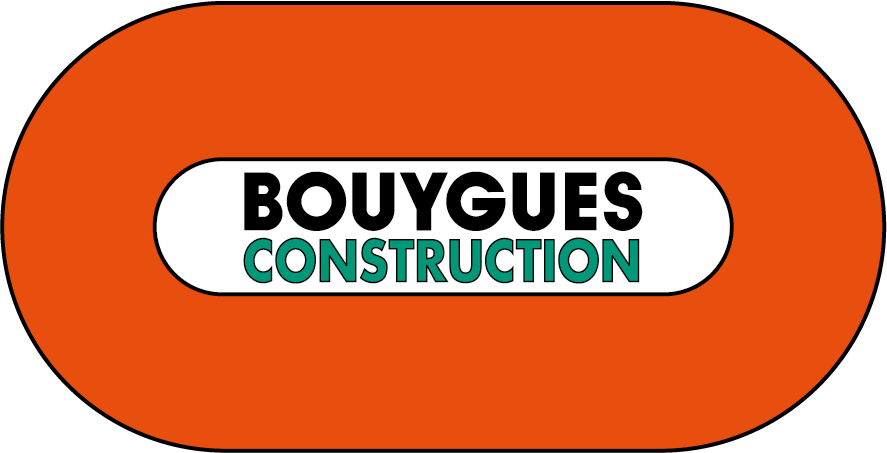 Recommandations relatives à la technique des voiles par passesChapitre 2 – Etudes d’exécution des Voiles Par Passes (VPP)
Calcul de la poussée : Modèles rdm « simples » phasés.
Exemple pour un sol monocouche
Exemple pour un sol multicouche
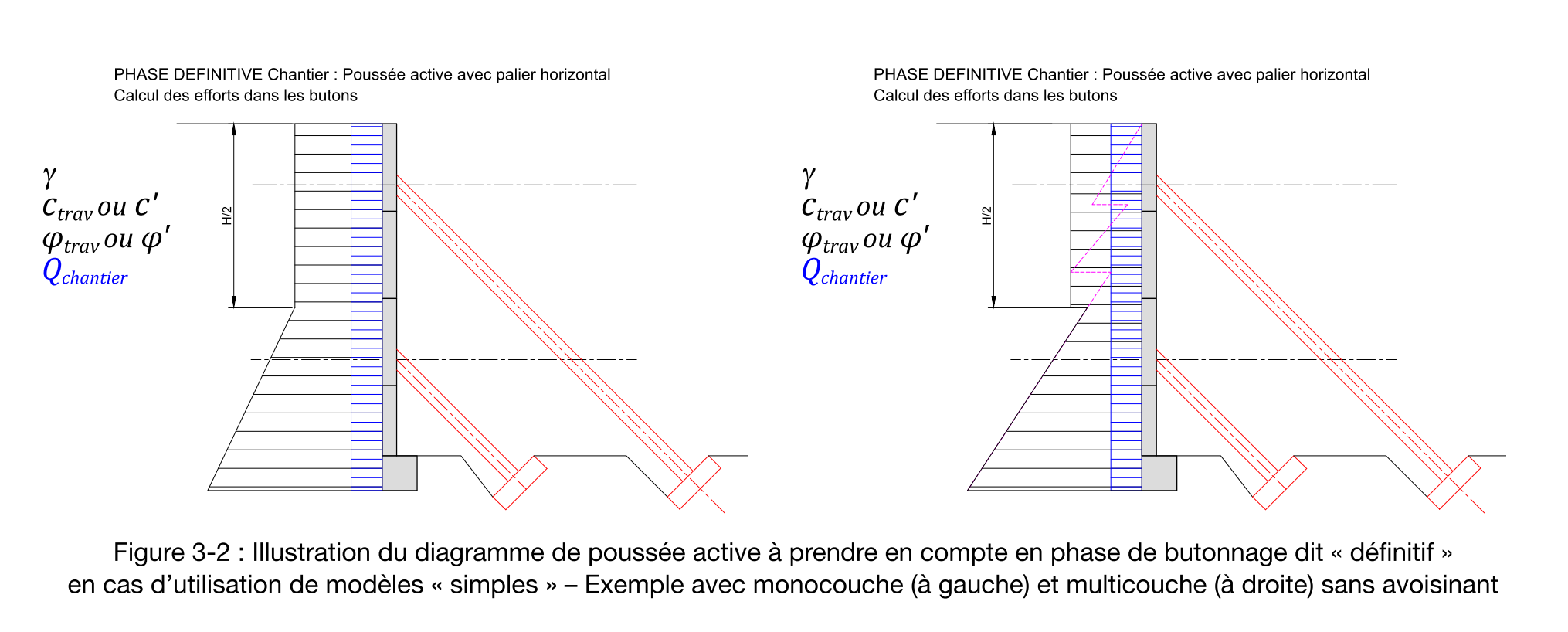 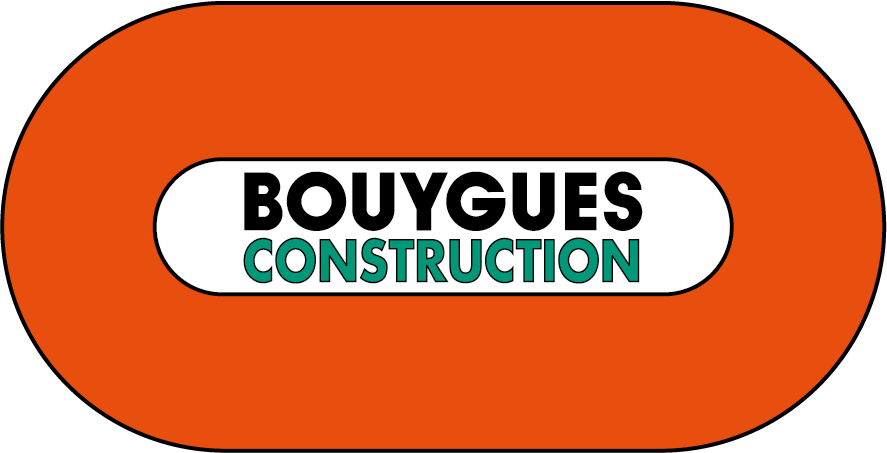 Recommandations relatives à la technique des voiles par passesChapitre 2 – Etudes d’exécution des Voiles Par Passes (VPP)
Vérification de la stabilité verticale : soulèvement du voile
Risque identifié pour des butons « très » verticaux
 Justification non nécessaire si l’angle de la résultante de la poussée dans les butons est supérieur à 40°
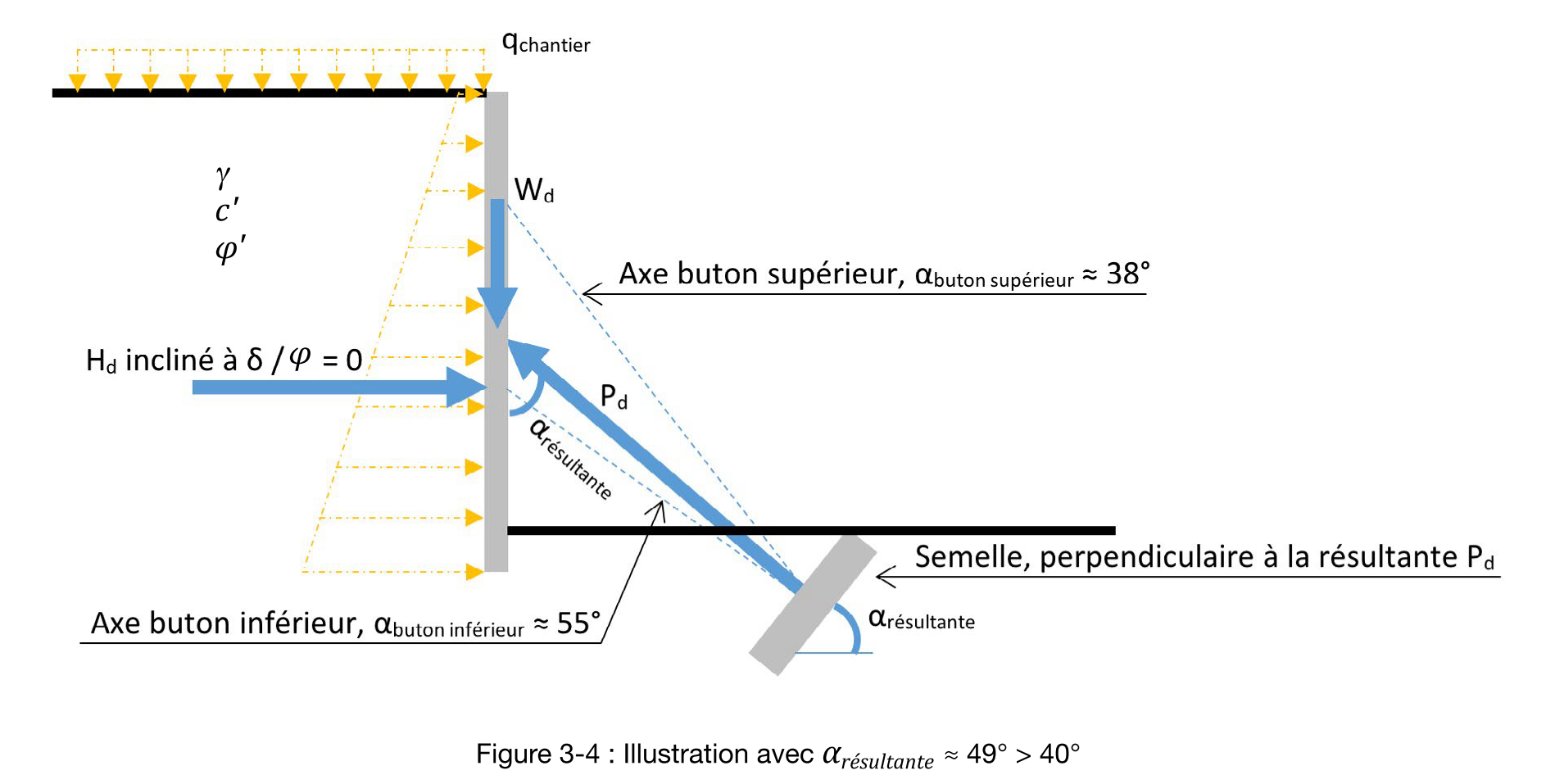 Dans le cas contraire :
d/f = 2/3
Ctrav/jtrav
Diagramme non corrigé entre 0 et H/2
Rapport résistance/sollicitations = 1
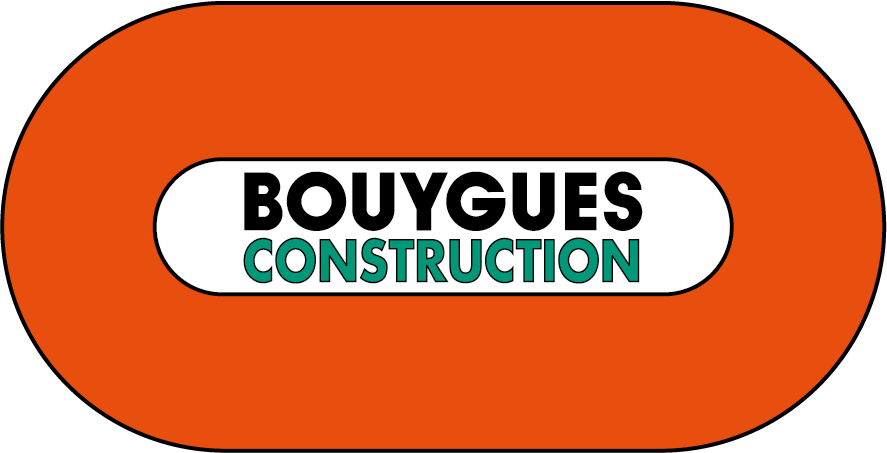 Recommandations relatives à la technique des voiles par passesChapitre 2 – Etudes d’exécution des Voiles Par Passes (VPP)
Prise en compte de la bêche :
La réalisation d’une bêche est recommandée.
Sa réalisation représente un élément de sécurité pour la stabilité du pied du voile par passes.
2 types de bêches :
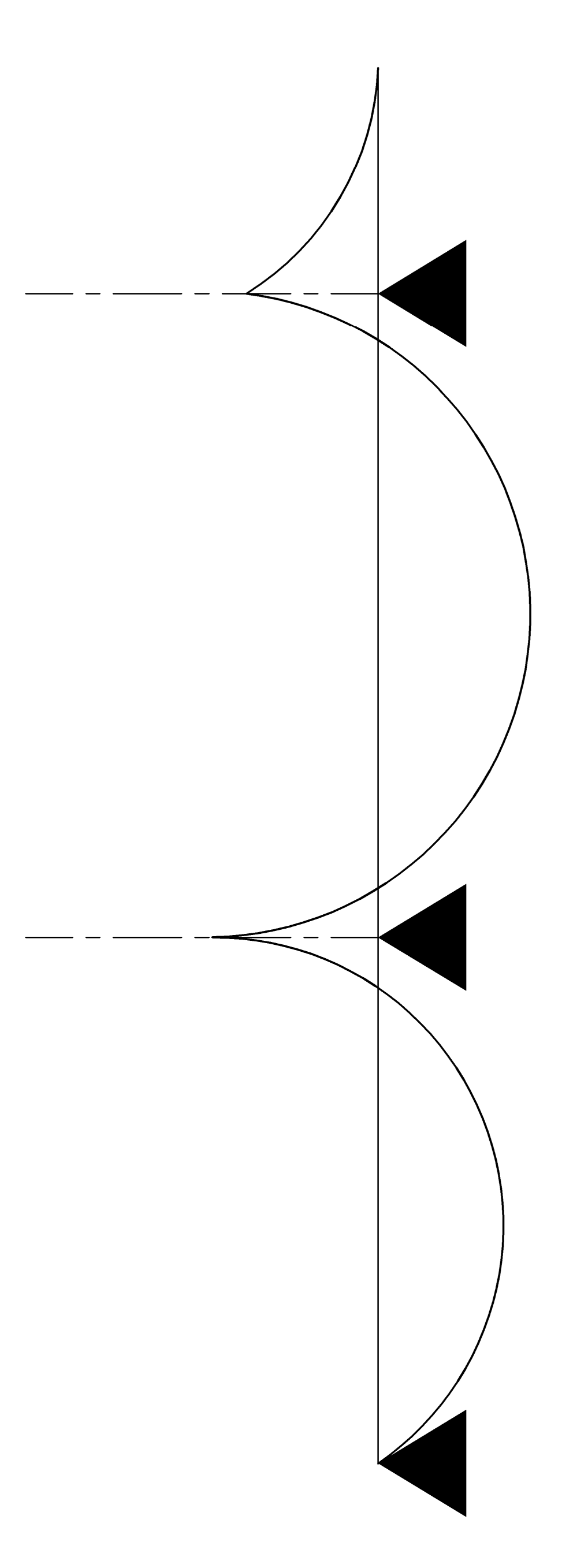 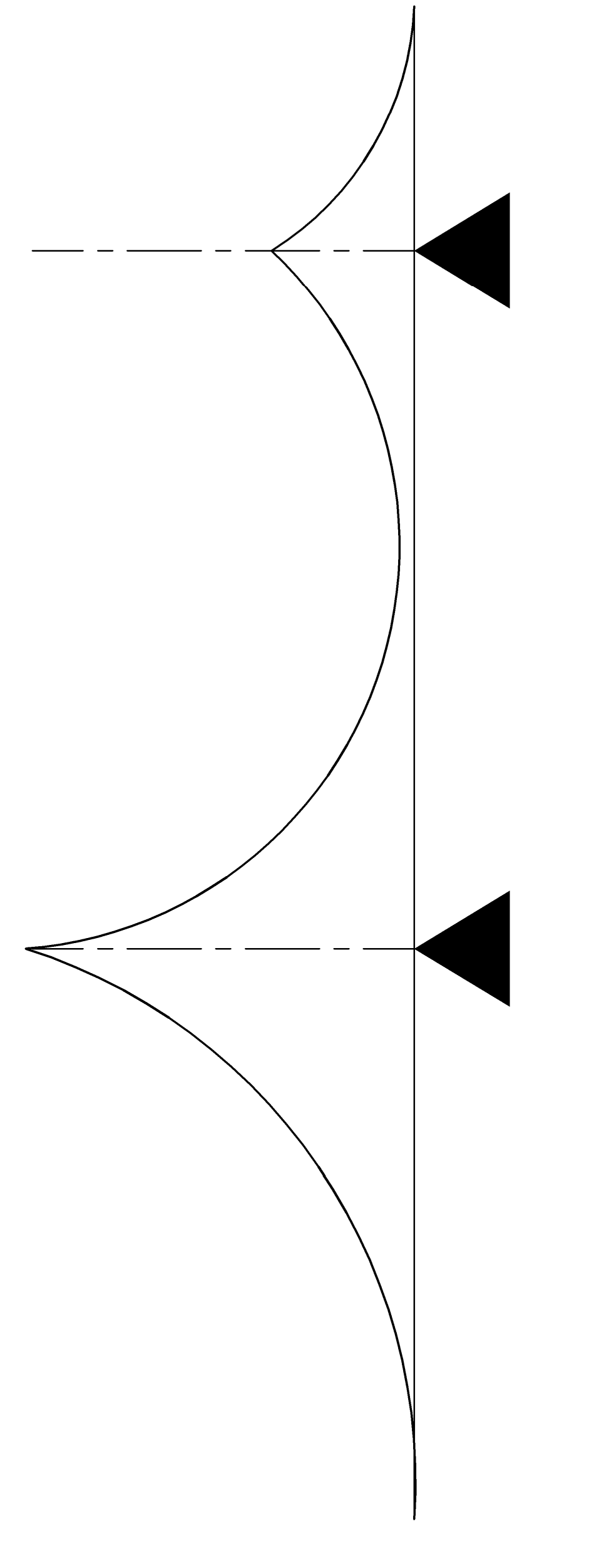 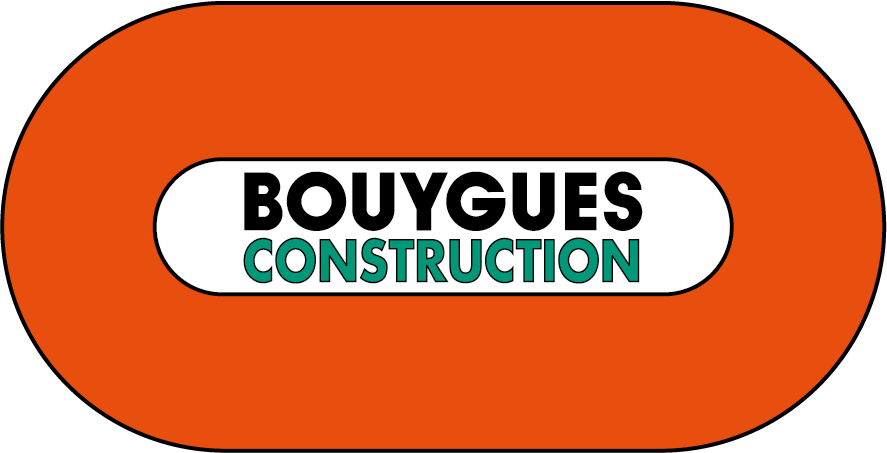 Recommandations relatives à la technique des voiles par passesChapitre 2 – Etudes d’exécution des Voiles Par Passes (VPP)
Bêche avec butée  réalisation stricte avec plan de contrôle
A définir en amont avec l’entreprise de voile par passes.
Le terrain situé devant la bêche ne doit pas être remanié.
La bêche doit être coulée en place, pleine fouille (pas de coffrage) avant projection de la dernière passe
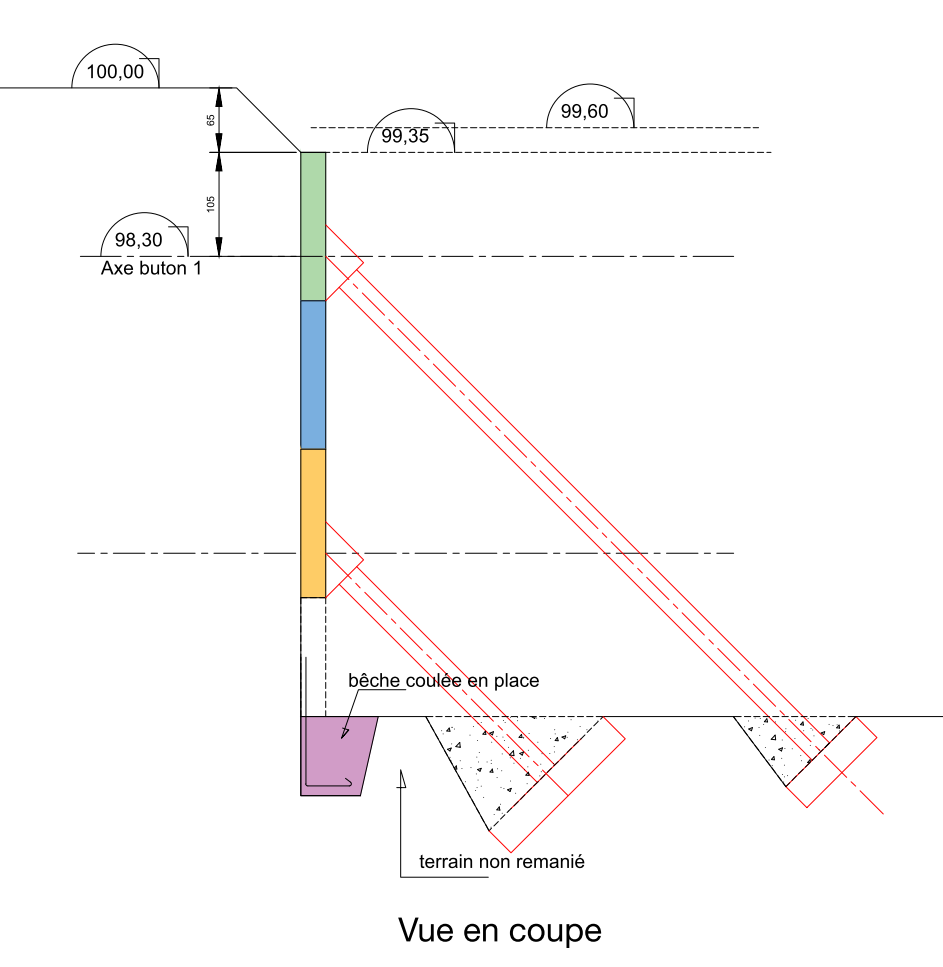 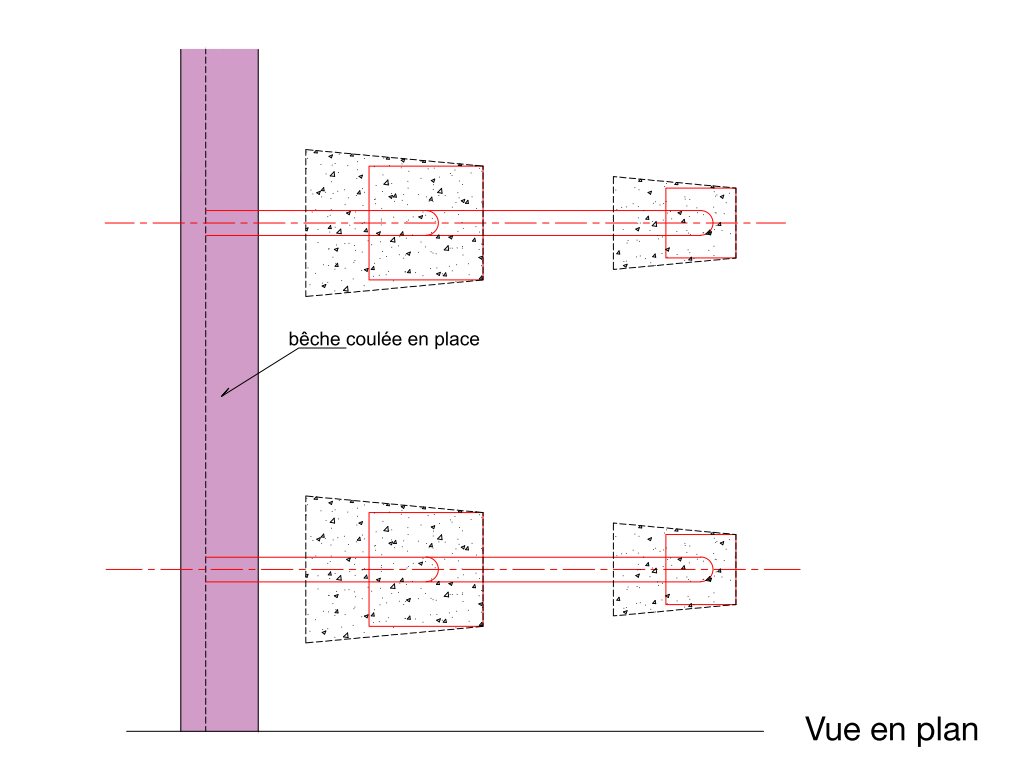 Facteur de sécurité global de la butée à prendre en compte = 1,485 (1,35x1,1)
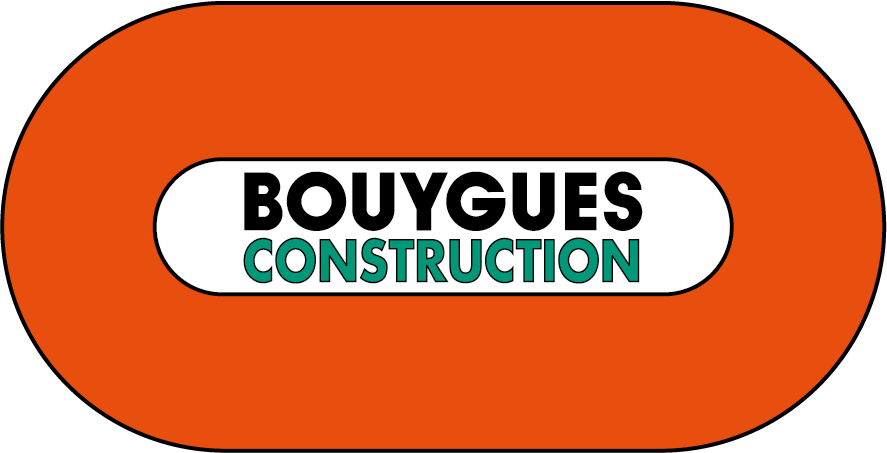 Recommandations relatives à la technique des voiles par passesChapitre 2 – Etudes d’exécution des Voiles Par Passes (VPP)
Calcul des semelles de butons :
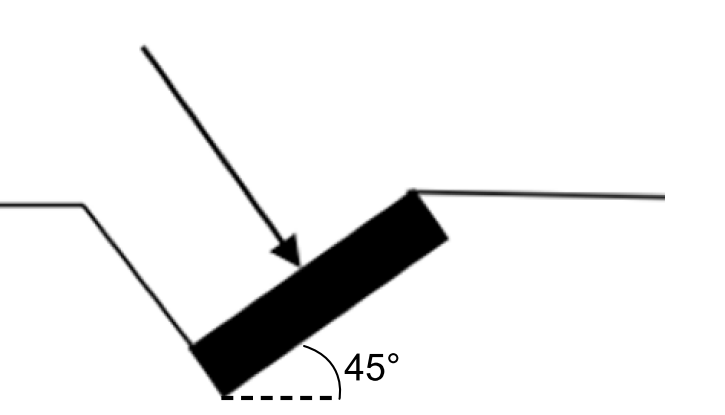 Les semelles de butons sont des ouvrages provisoires.
Elles sont mises en charge lors de la mise en place du buton.
Elles ne se trouvent jamais à proximité d’une risberme provisoire.

Il est recommandé que : 
la surface d’assise soit perpendiculaire à la résultante des efforts dans les butons (id=1)
l’inclinaison de la surface d’assise soit au plus près de 45°
les déformations soient maitrisées par un suivi et par une recharge des butons au niveau des corbeaux
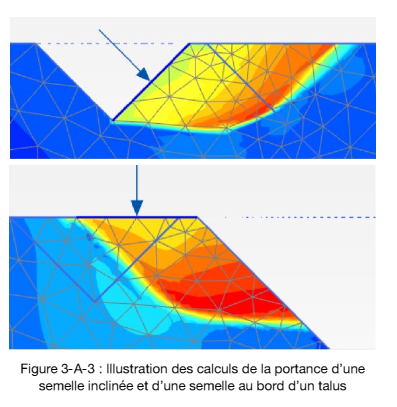 Sous ces conditions, il est admis :
- que le calcul de portance des semelles soit mené uniquement en combinaison fondamentale de l’ELU
- de retenir forfaitairement ib = 0,5  (annexe 3-A)
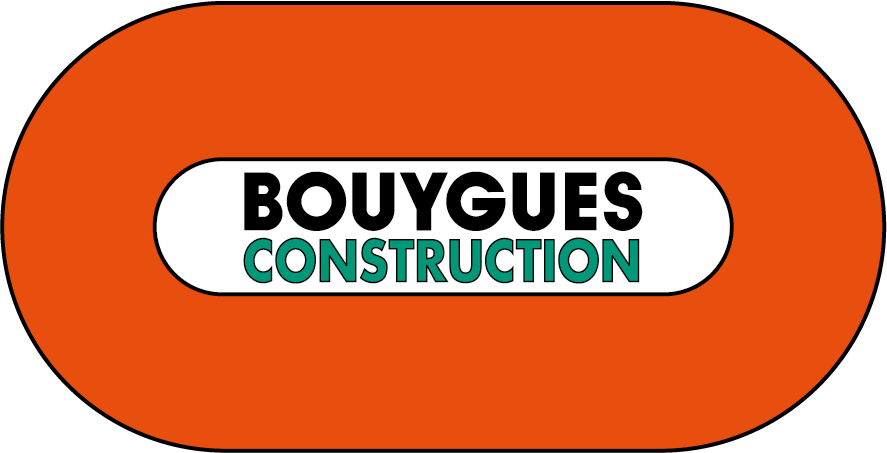 Recommandations relatives à la technique des voiles par passesChapitre 2 – Etudes d’exécution des Voiles Par Passes (VPP)
Calcul des butons :
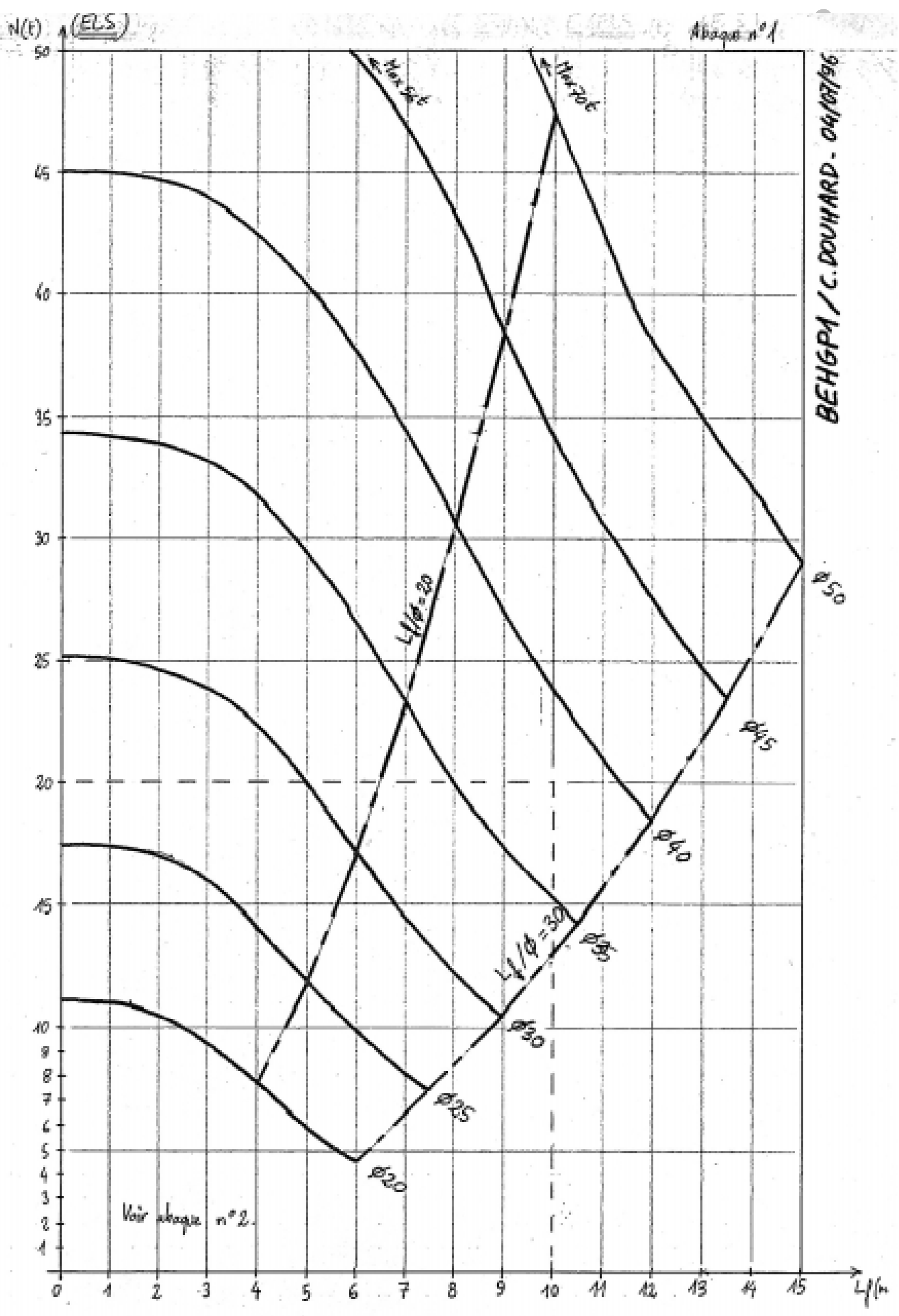 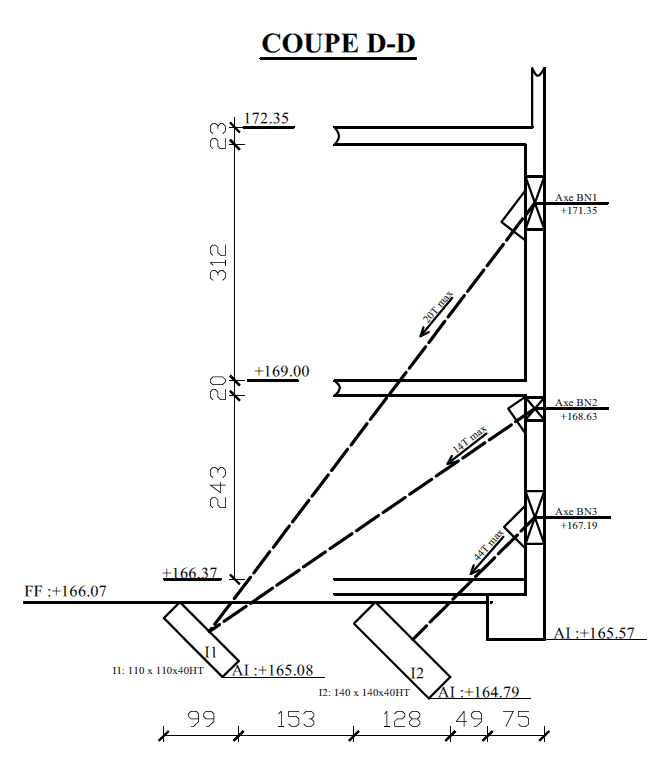 Les charges sur les butons sont précisées sur les plans par le BE structure 
Le dimensionnement est assuré par l’entreprise de VPP en fonction du matériau, de la charge et de la longueur.
L’entreprise de VPP doit s’assurer de l’homogénéité de la section du buton en cas de réutilisation.
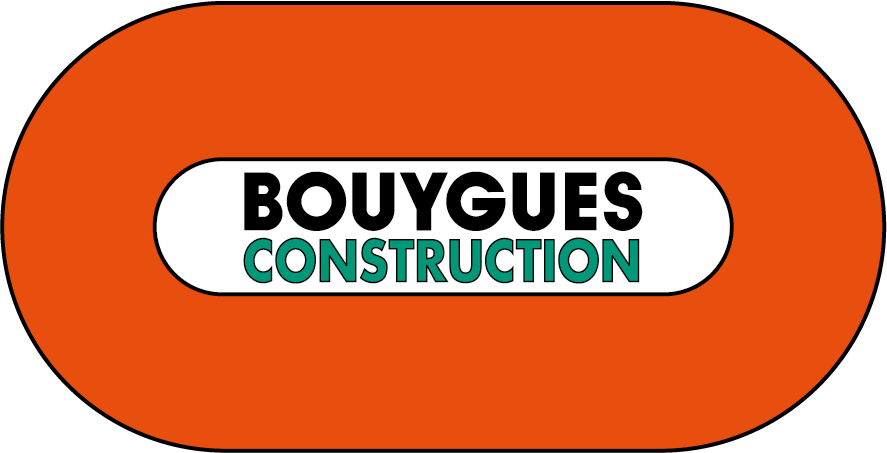 Recommandations relatives à la technique des voiles par passesChapitre 2 – Etudes d’exécution des Voiles Par Passes (VPP)
Disposition pour les corbeaux :
Les corbeaux type cigares sont à proscrire
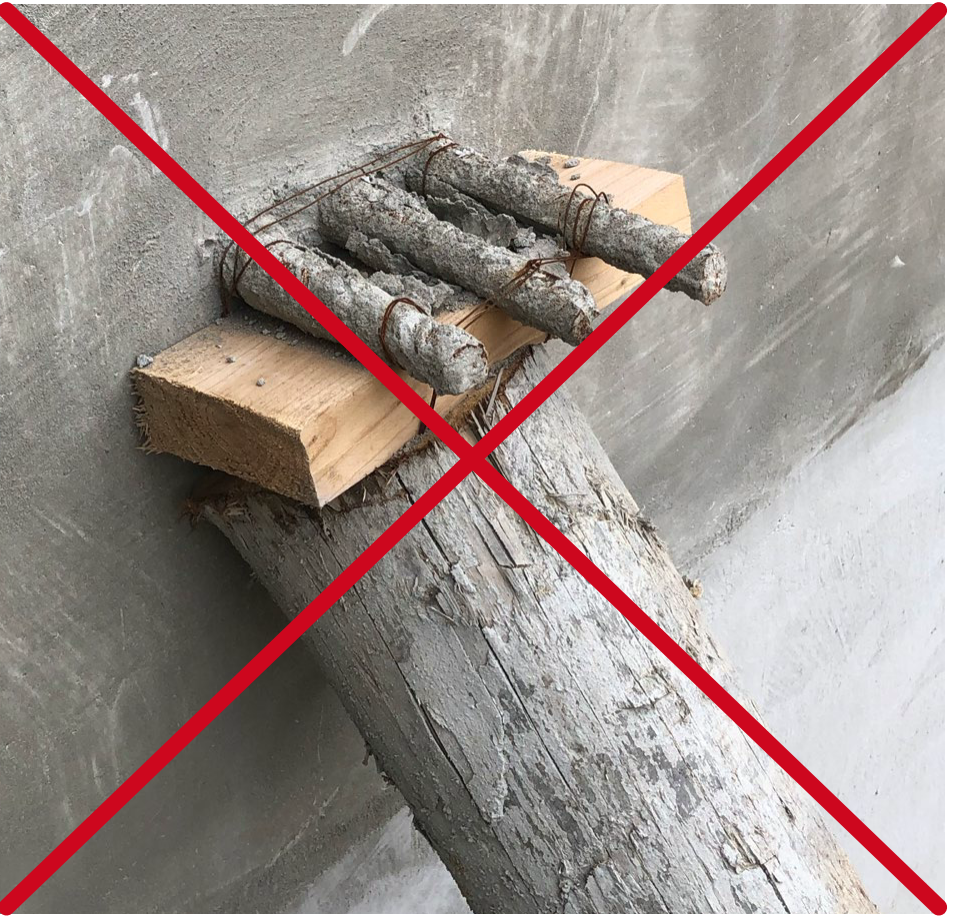 Pour pouvoir gérer les déplacements du voile :
Les têtes de butons doivent rester libre en tête.
La mise en charge des butons est réalisée par un coin . 

Dans ces conditions, 2 types de corbeaux sont recommandés :
Corbeaux en béton armé
Corbeaux métalliques
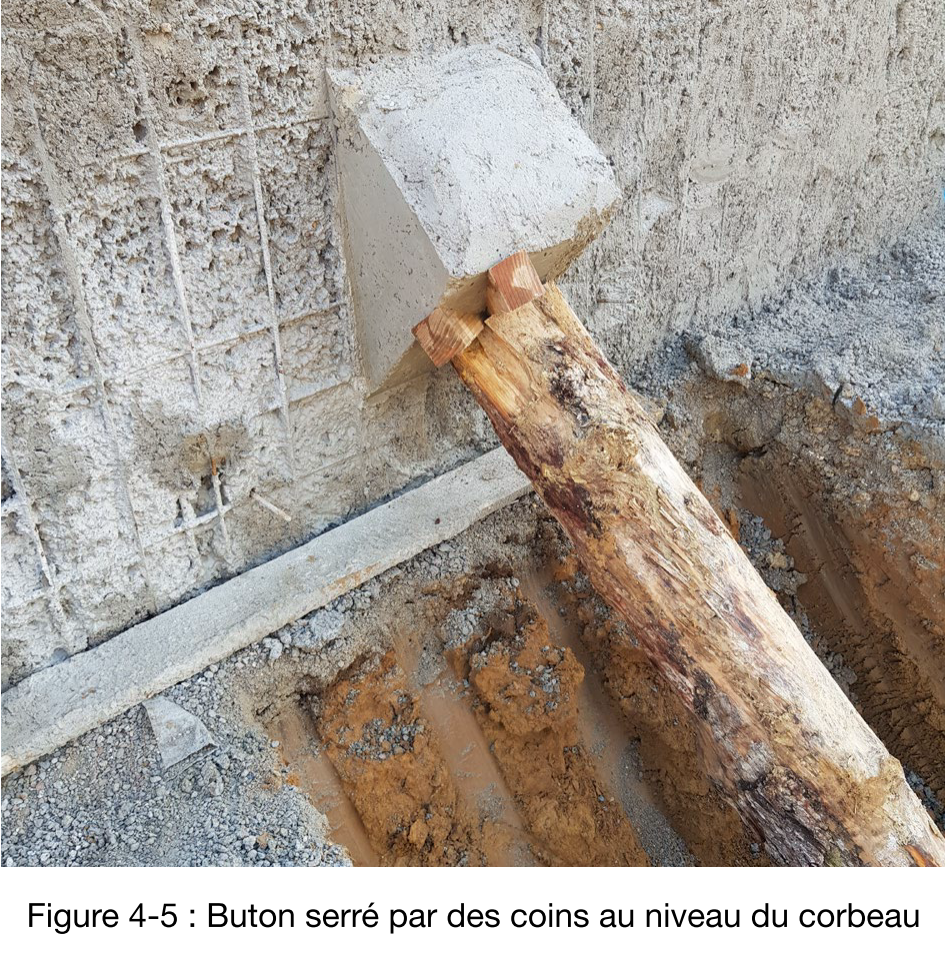 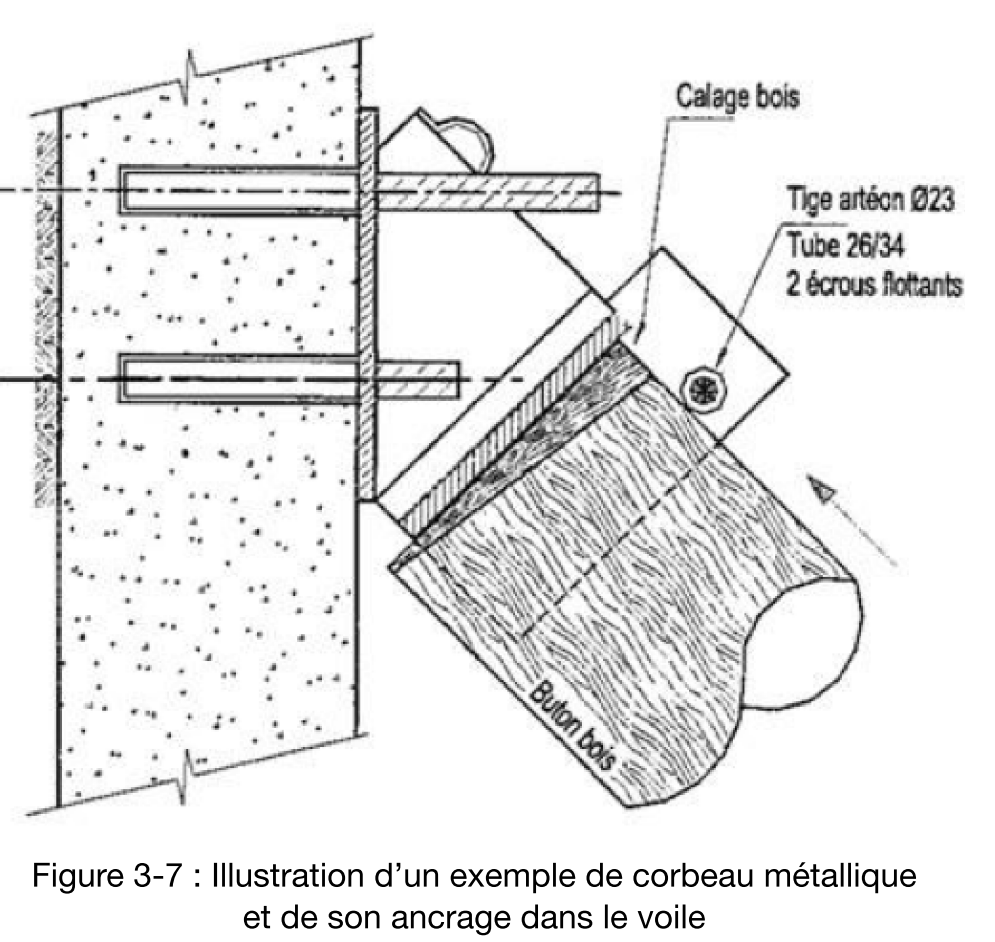 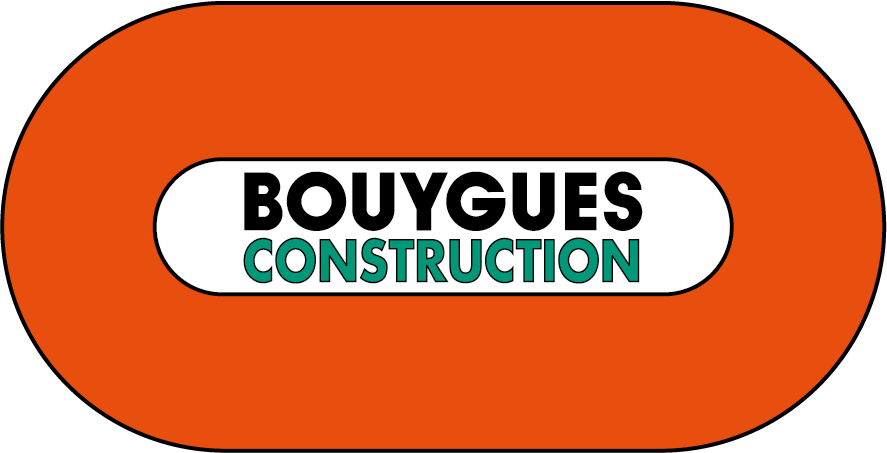 Recommandations relatives à la technique des voiles par passesChapitre 2 – Etudes d’exécution des Voiles Par Passes (VPP)
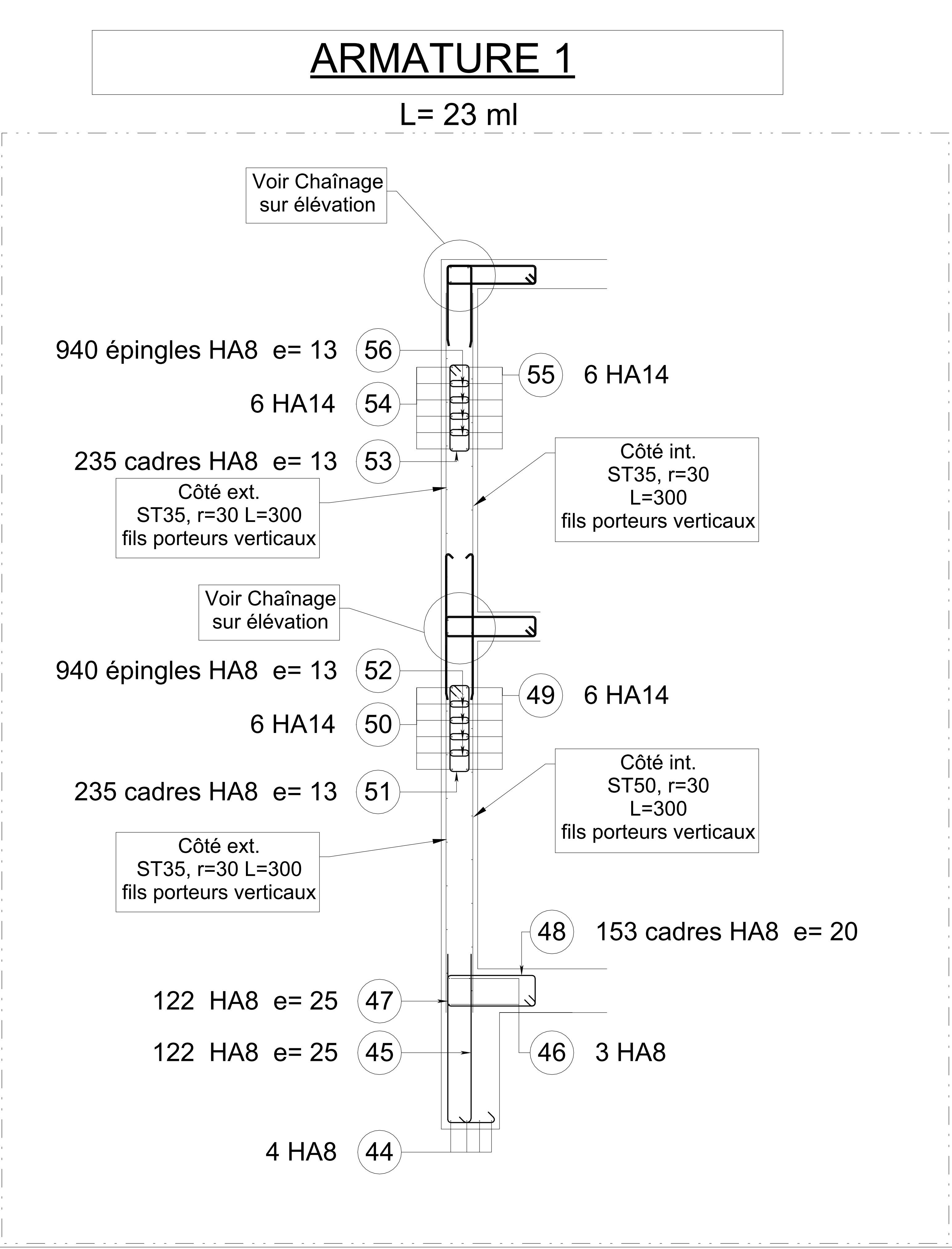 Calcul du voile et ferraillage :
Calcul selon EC2
Les bandes noyées et corbeaux sont dimensionnées avec Ctravaux/jtravaux pour la phase de butonnage définitif
Les aciers à façonner sur site (pliés/dépliés) sont limités à du HA 14
Les armatures de reprise de passes (avec équivalence) et longueurs de recouvrement sont indiqués sur plans
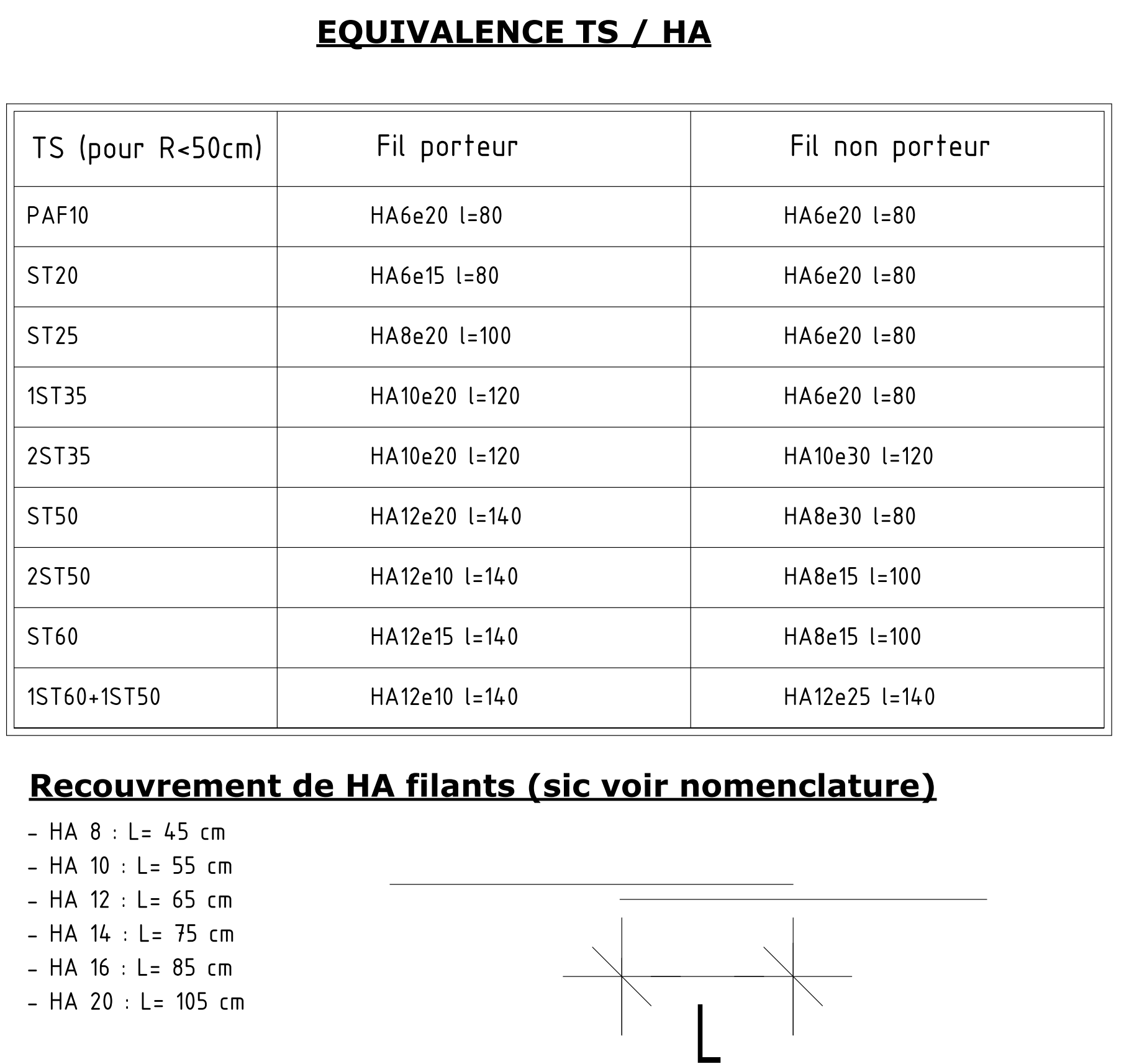 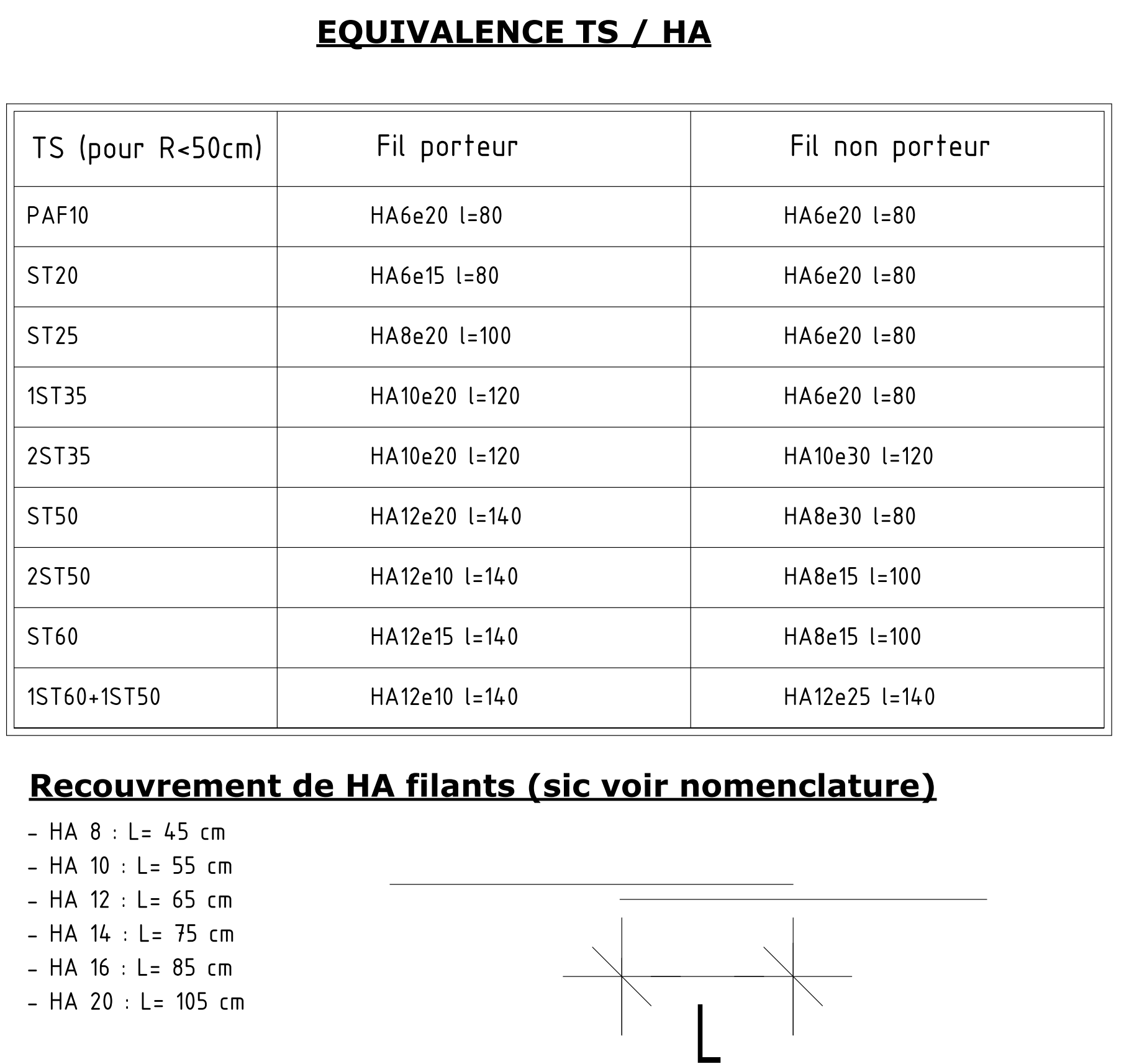 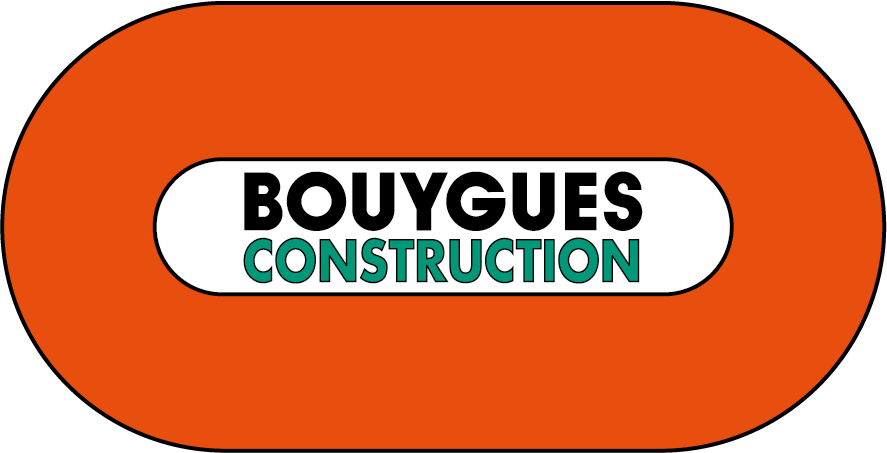 Recommandations relatives à la technique des voiles par passesChapitre 2 – Etudes d’exécution des Voiles Par Passes (VPP)
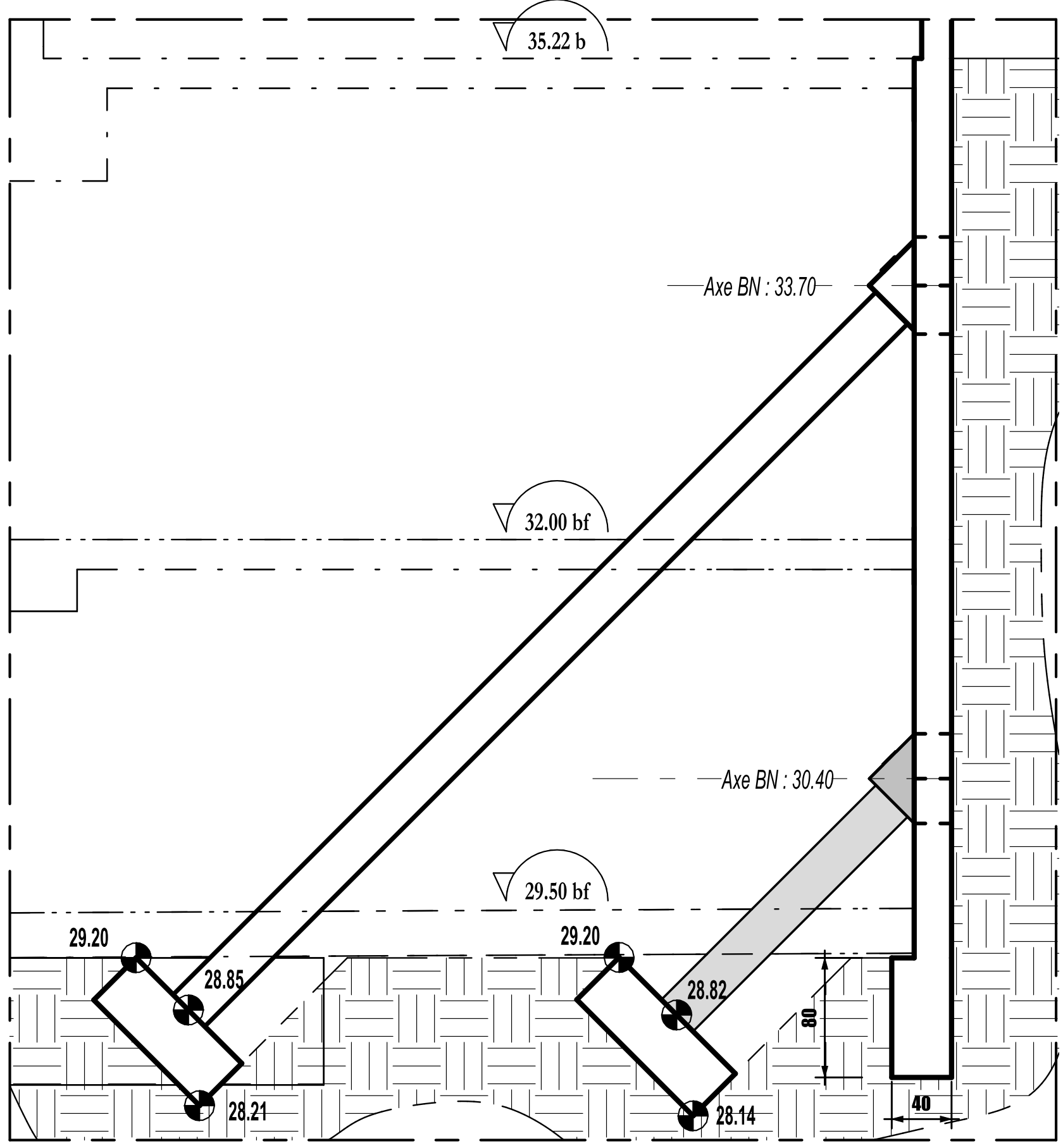 Plans d’exécution :
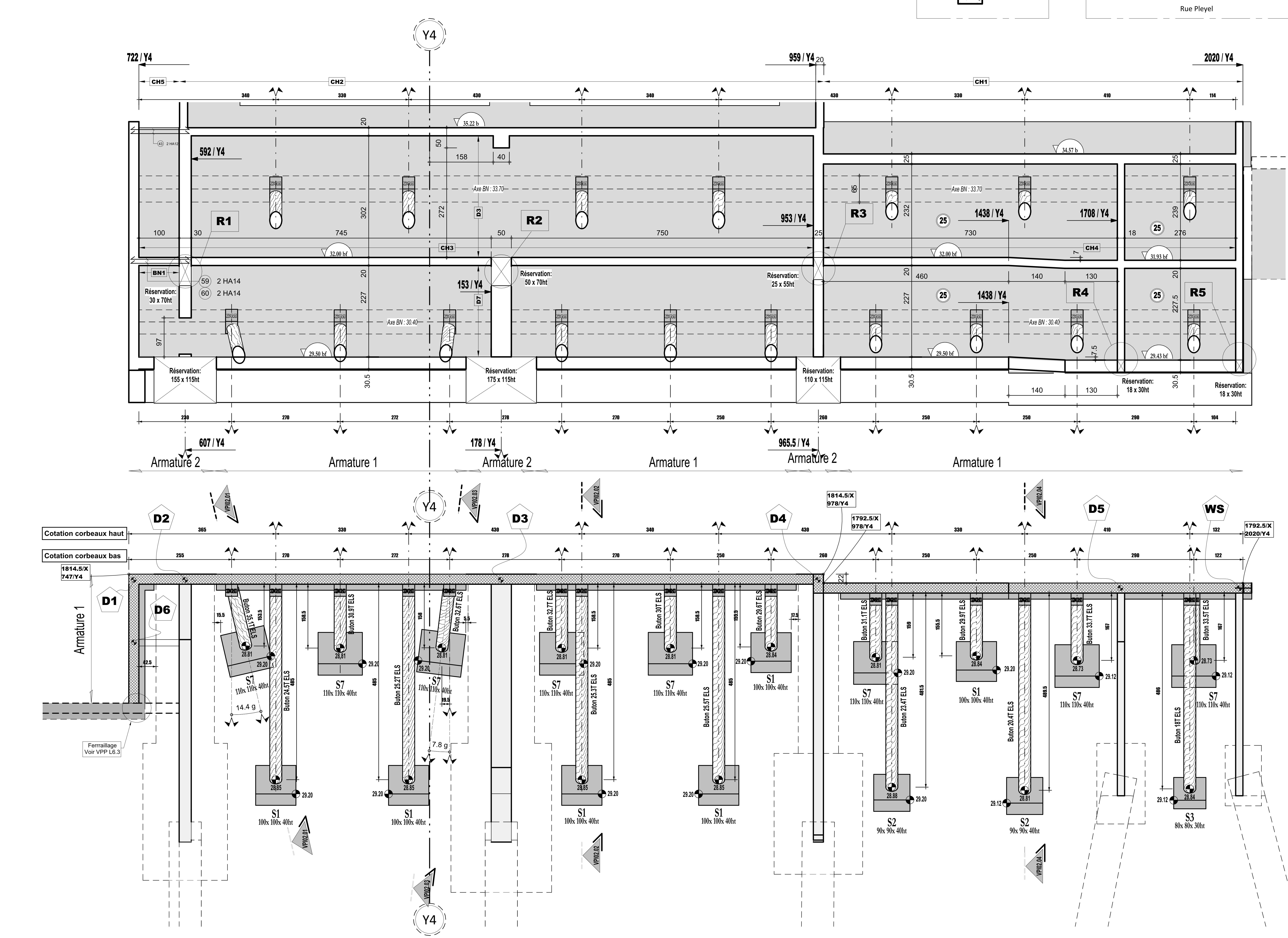 Elévation
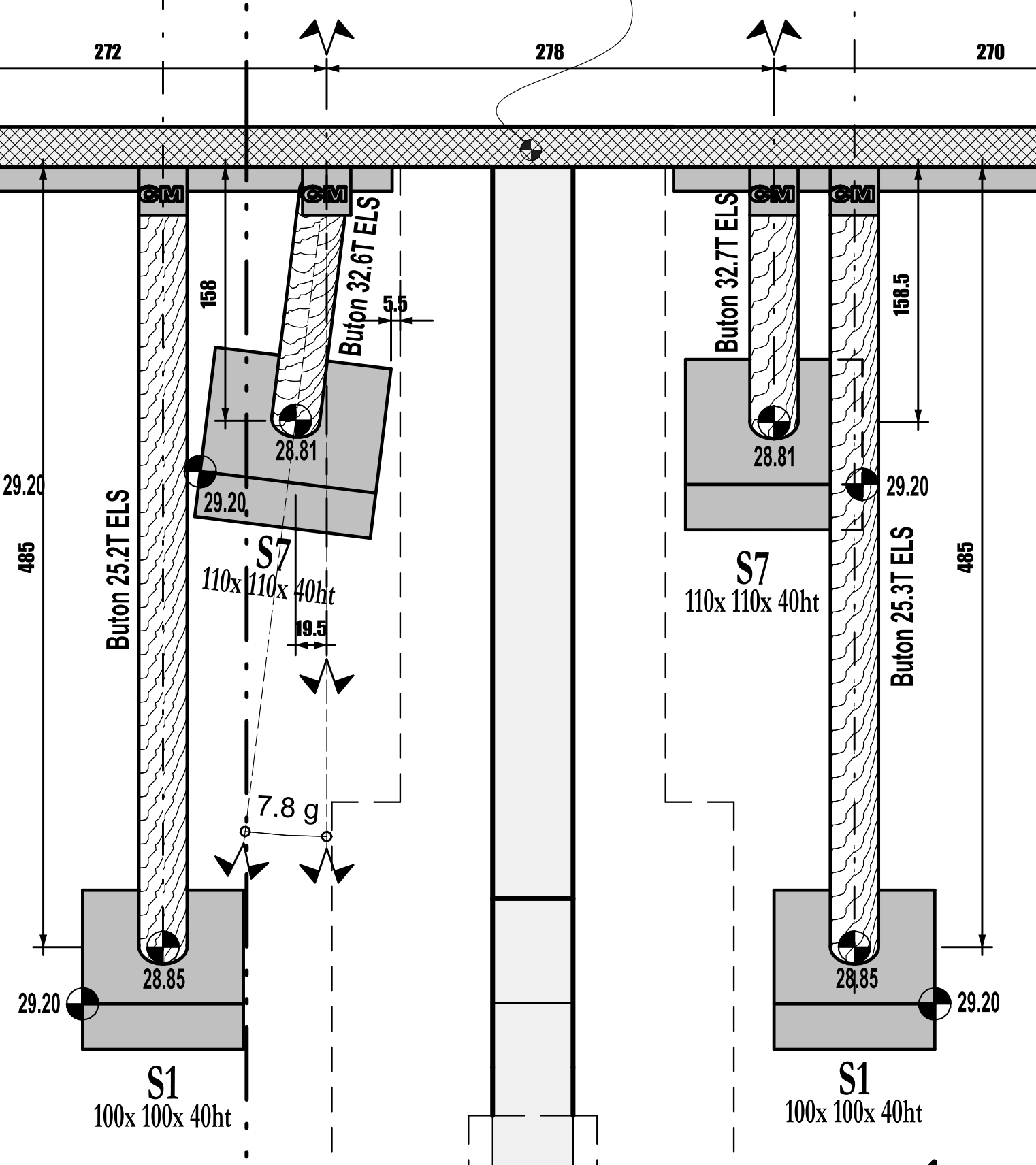 Impact avec semelles du bâtiment
Coupe type
Ferraillage semelle
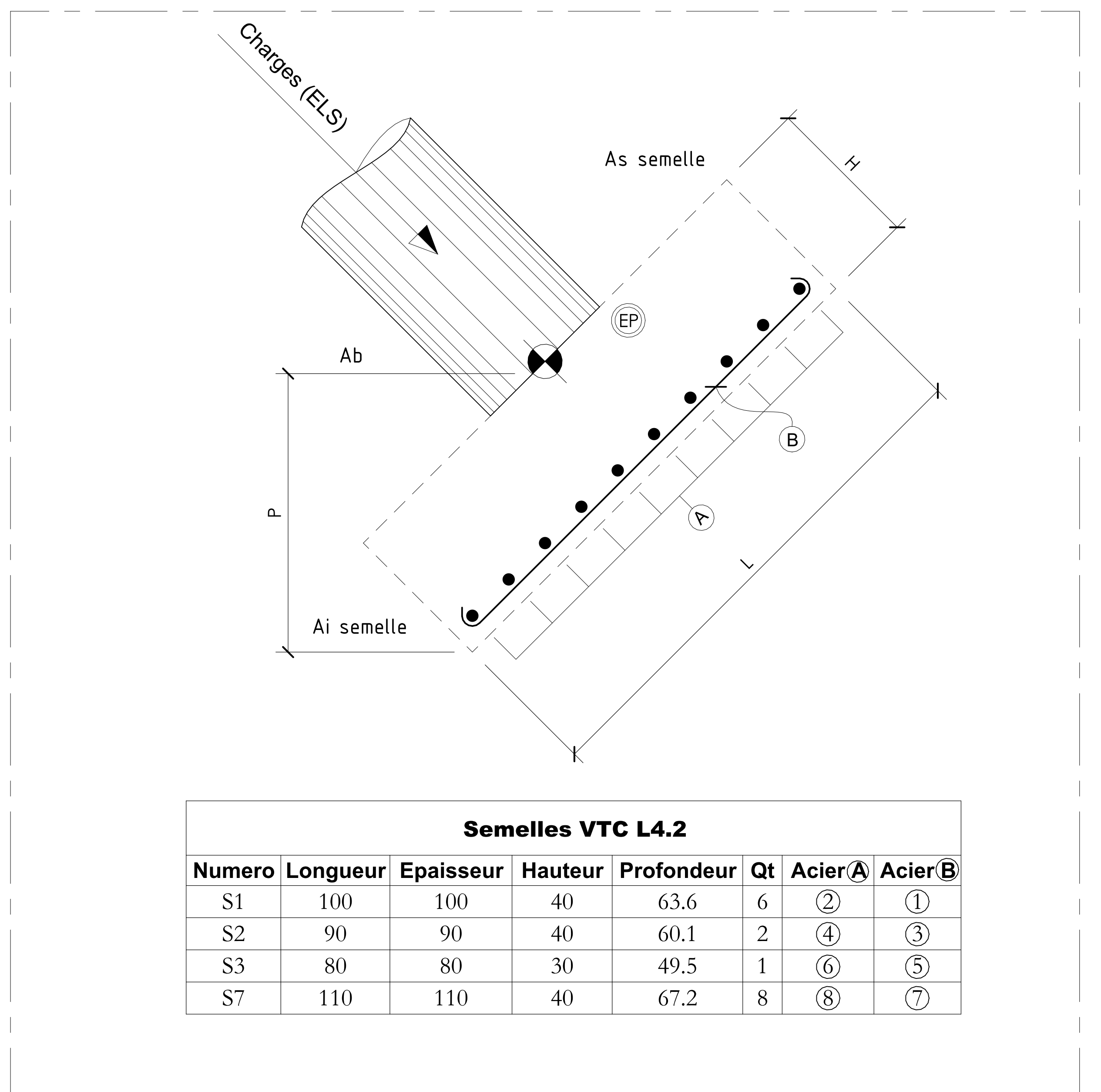 Vue en plan
Charges dans les butons
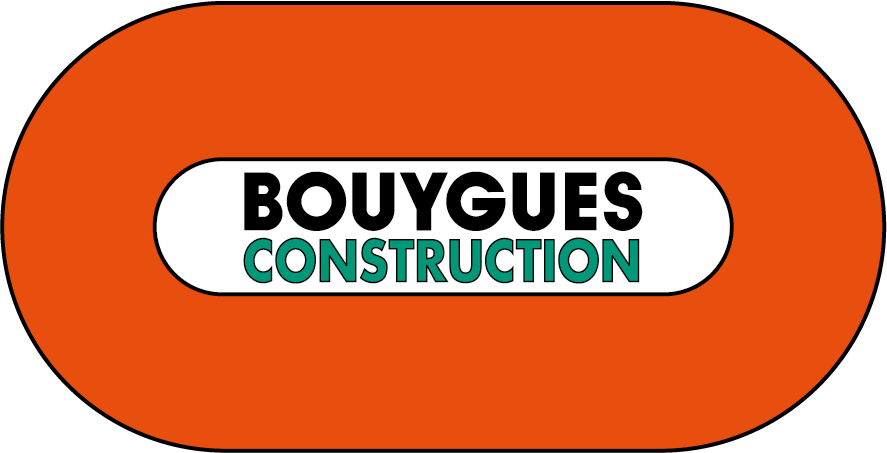